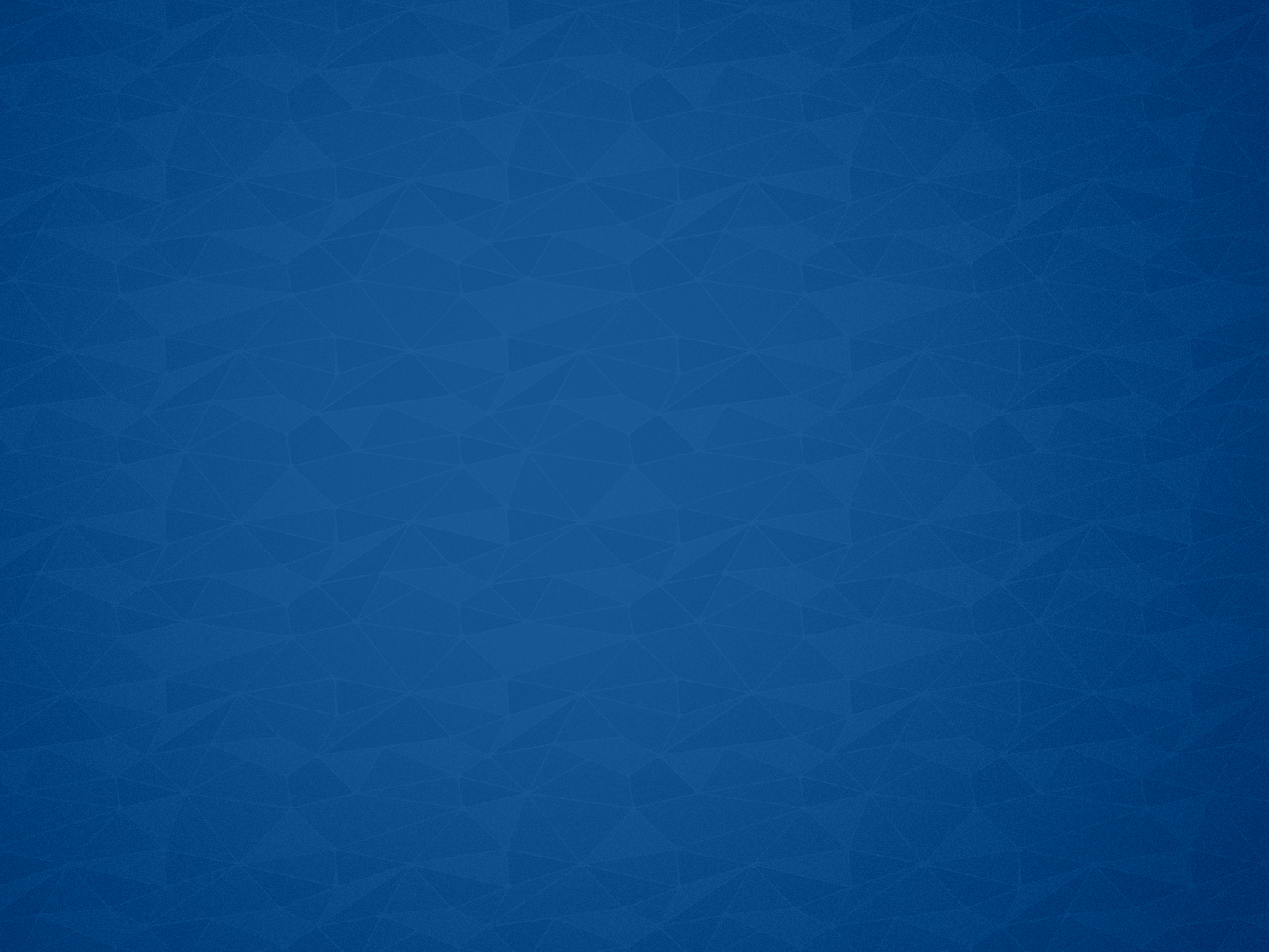 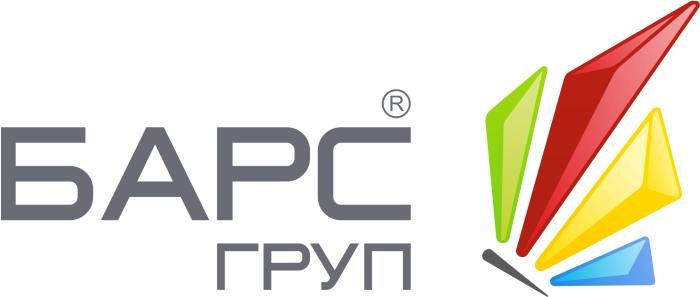 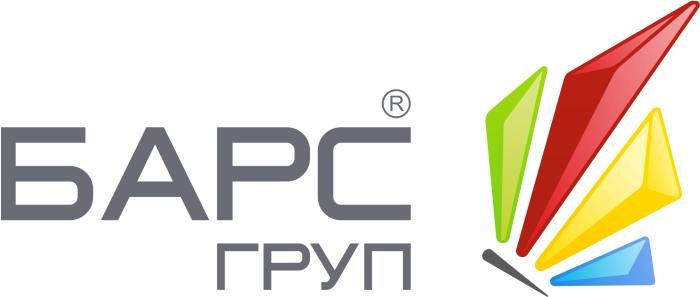 УПРАВЛЕНИЕ 
ДОХОДНОЙ ЧАСТЬЮ БЮДЖЕТА ГОРОДСКОГО ОКРУГА
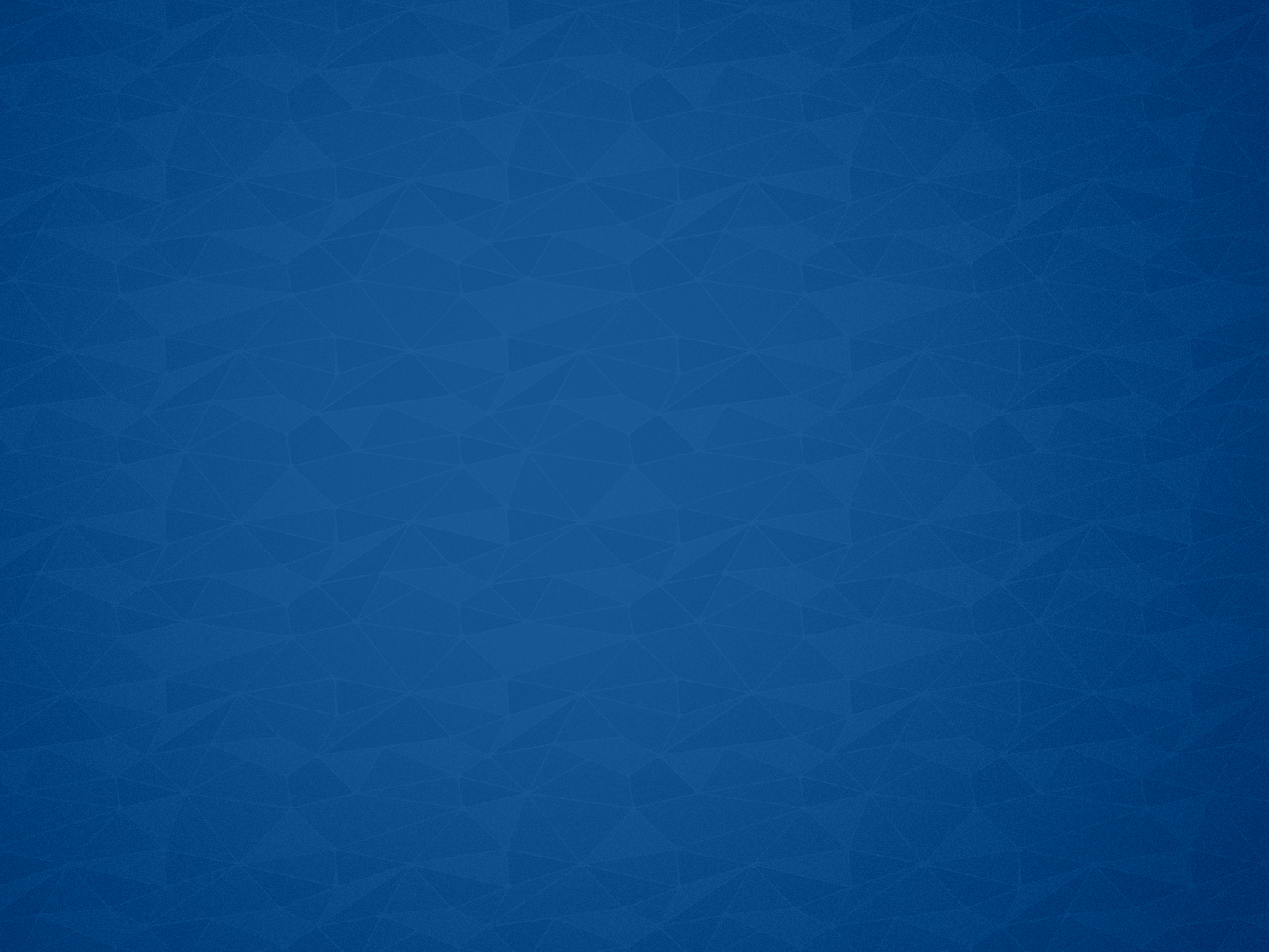 ДОХОДНАЯ ЧАСТЬ БЮДЖЕТА МУНИЦИПАЛЬНОГО ОБРАЗОВАНИЯ
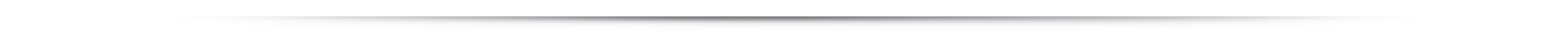 БЮДЖЕТ МУНИЦИПАЛЬНОГО ОБРАЗОВАНИЯ
40%
49%
БЕЗВОЗМЕЗДНЫЕ
ПОСТУПЛЕНИЯ
НАЛОГОВЫЕ ДОХОДЫ
11%
Земельный налог  (22,1 % от всех доходов)
Налог на имущество
НДФЛ
Дотации бюджетам
Межбюджетные трансферты
Субсидии бюджетам (межбюджетные субсидии)
Субвенции бюджетам
Иные межбюджетные трансферты
Прочие безвозмездные поступления
НЕНАЛОГОВЫЕ ДОХОДЫ
Использование муниципальной
собственности
Платные услуги
Фактическое поступление платежей по земельному налогу от 30-50 %   в среднем по РФ
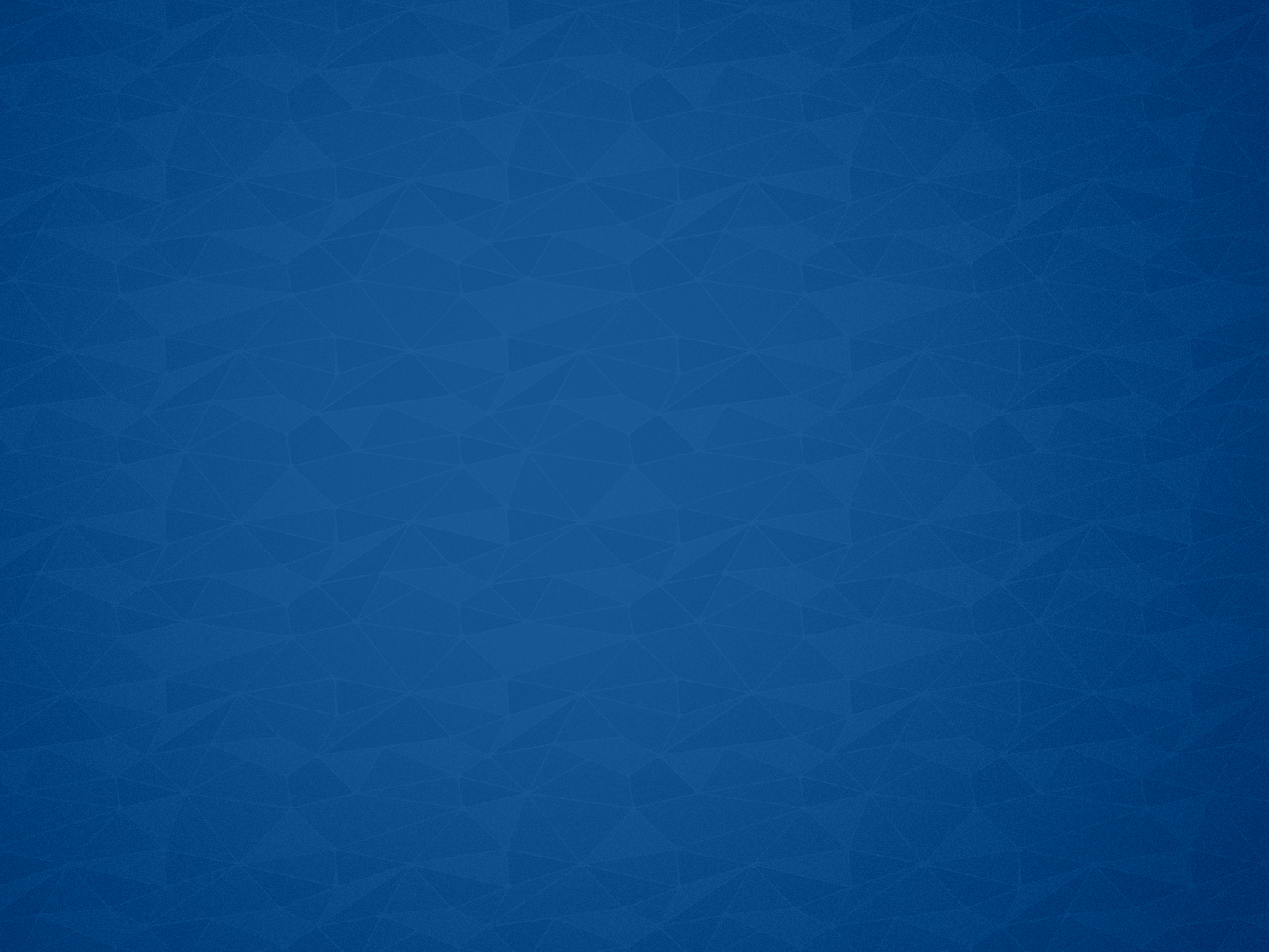 НАШИ ПРОЕКТЫ И ПРЕДЛОЖЕНИЯ
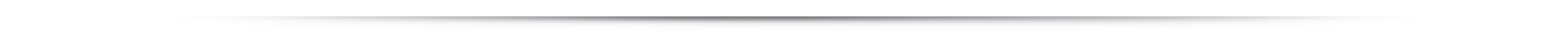 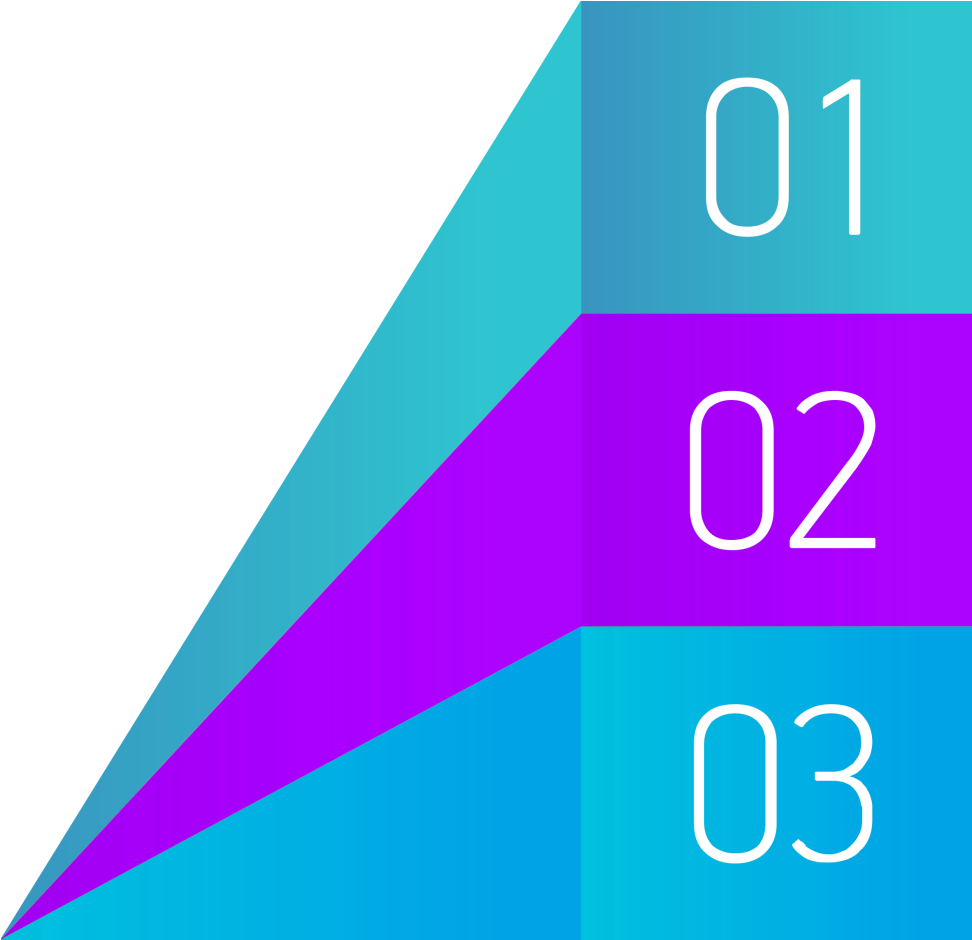 Актуализация земельных участков.
Начисление налога собственникам нежилых помещений.
Управление имуществом. Инструмент управления арендными платежами.
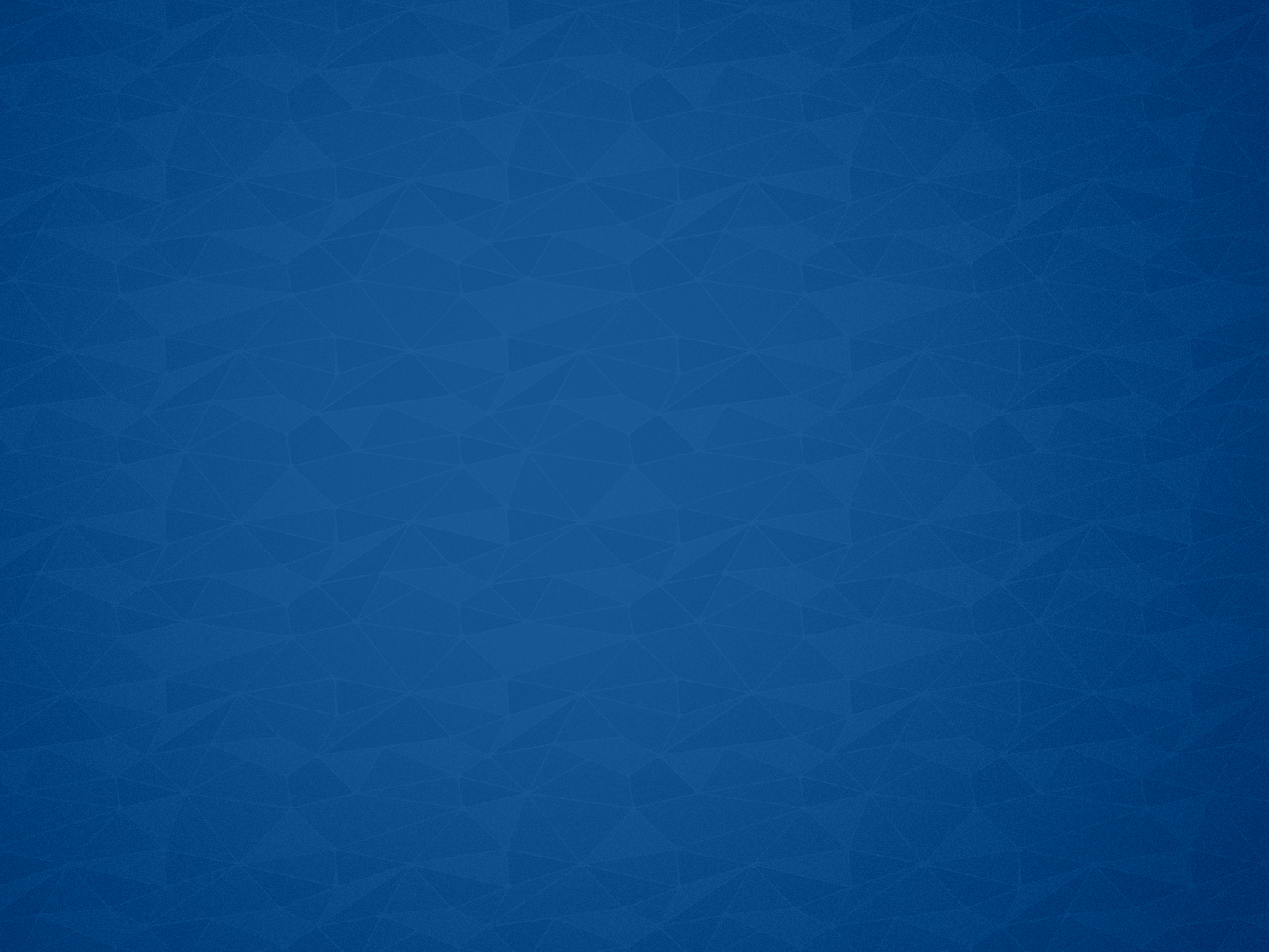 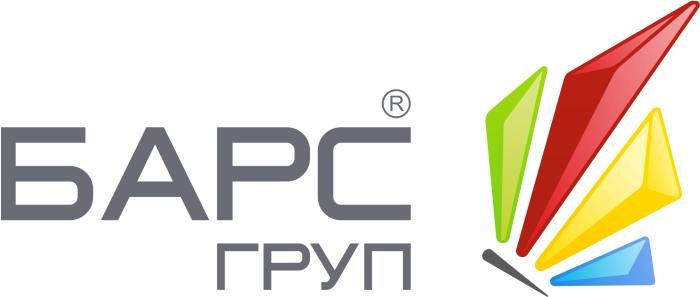 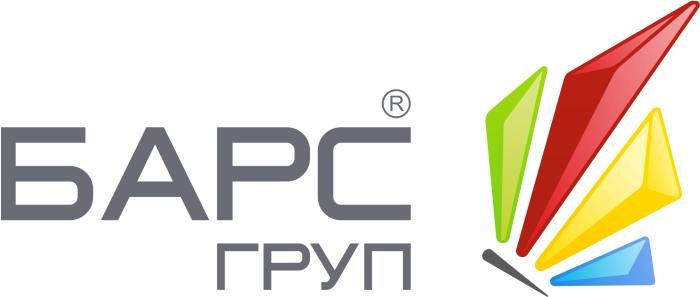 АКТУАЛИЗАЦИЯ ЗЕМЕЛЬНЫХ УЧАСТКОВ
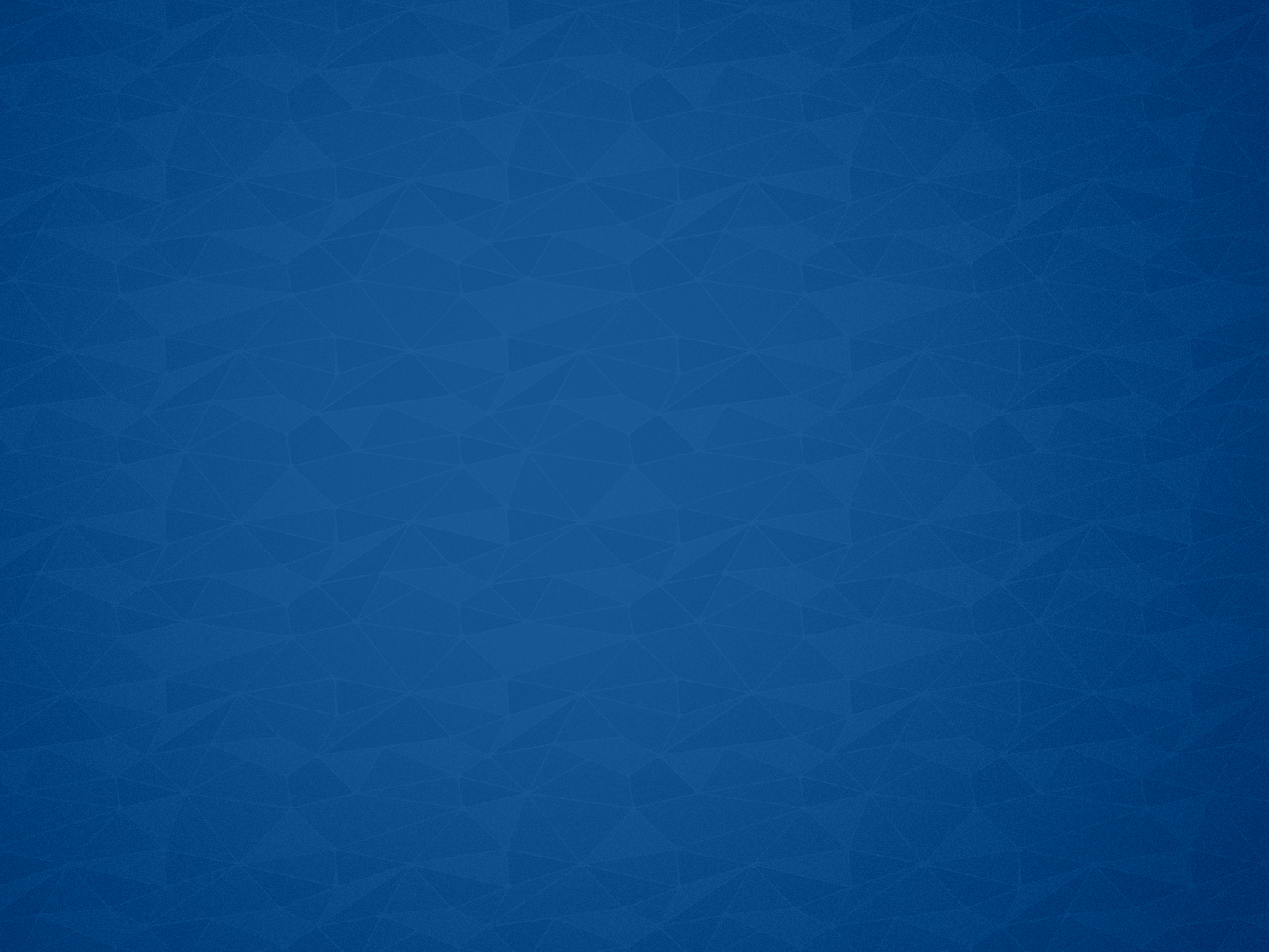 ЗАДАЧИ
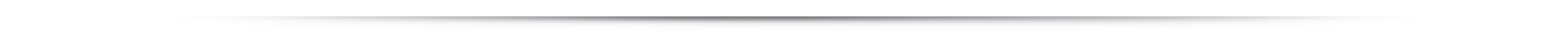 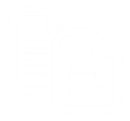 Актуализация сведений о земельных участках в базе данных Земельной кадастровой палаты
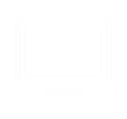 Реализации корректной выгрузки данных в налоговые органы
Повышение налогооблагаемой базы по имущественным налогам
(налог на землю и на имущество физических лиц)
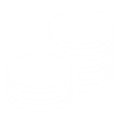 Прогнозирование объёмов поступления налогов и принятие мер для повышения
налогооблагаемой базы.
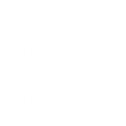 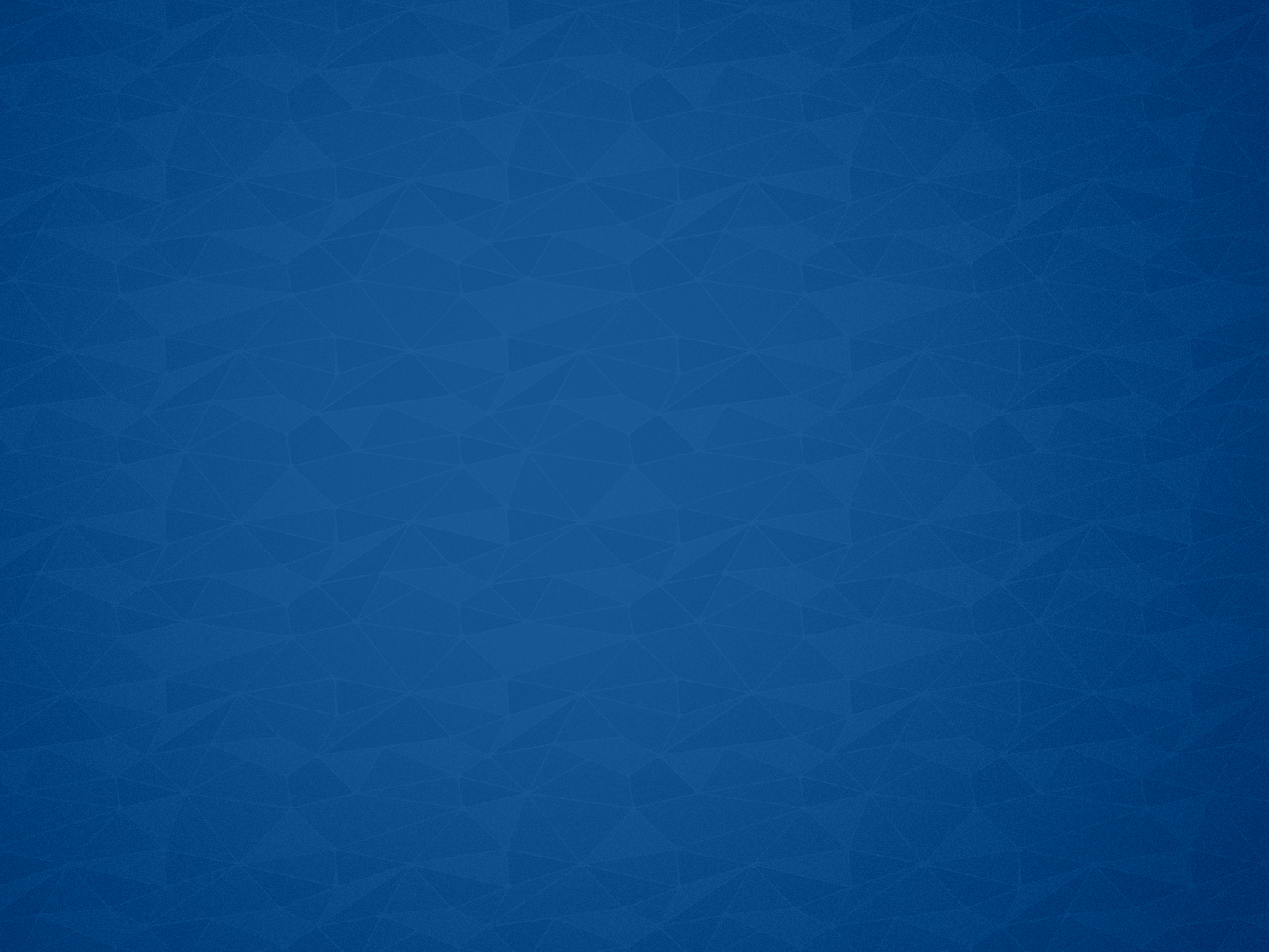 ЭТАПЫ АКТУАЛИЗАЦИИ ЗЕМЕЛЬНЫХ УЧАСТКОВ
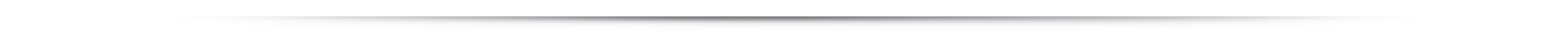 Уточнение адресов земельных участков и предоставление их в территориальные в филиалы ФГУ «Земельная кадастровая палата» в порядке межведомственного обмена
ЭТАП 1
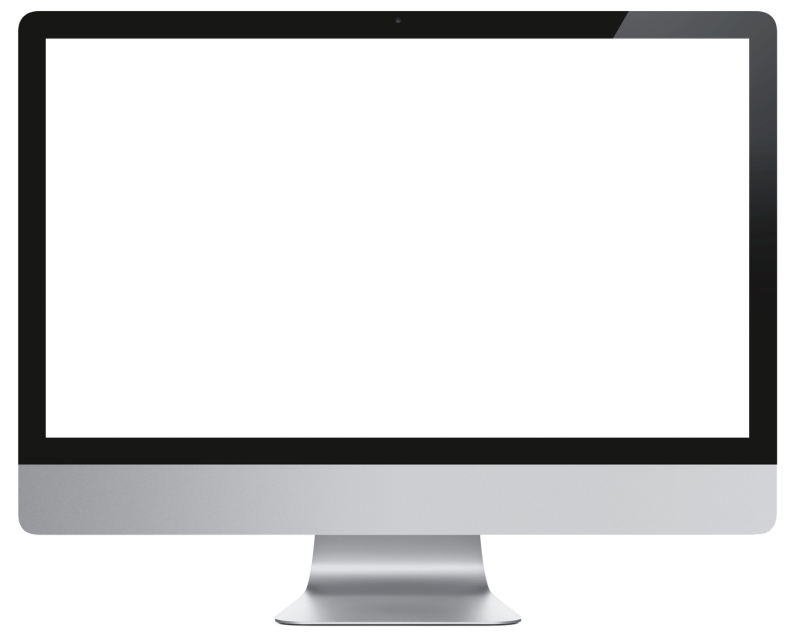 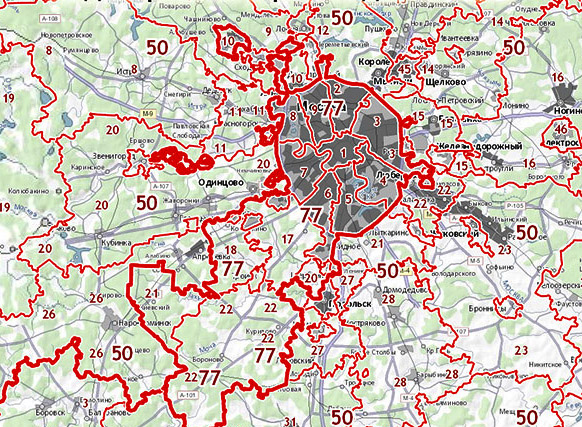 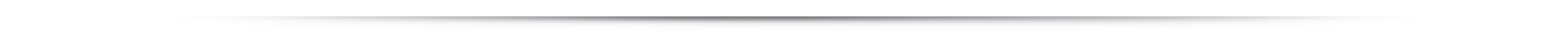 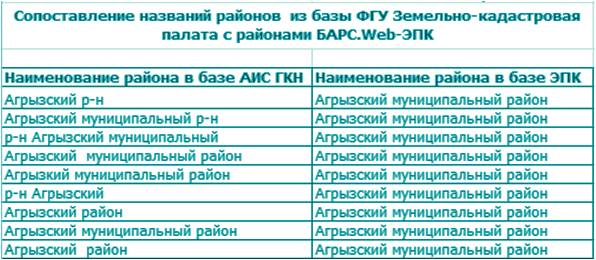 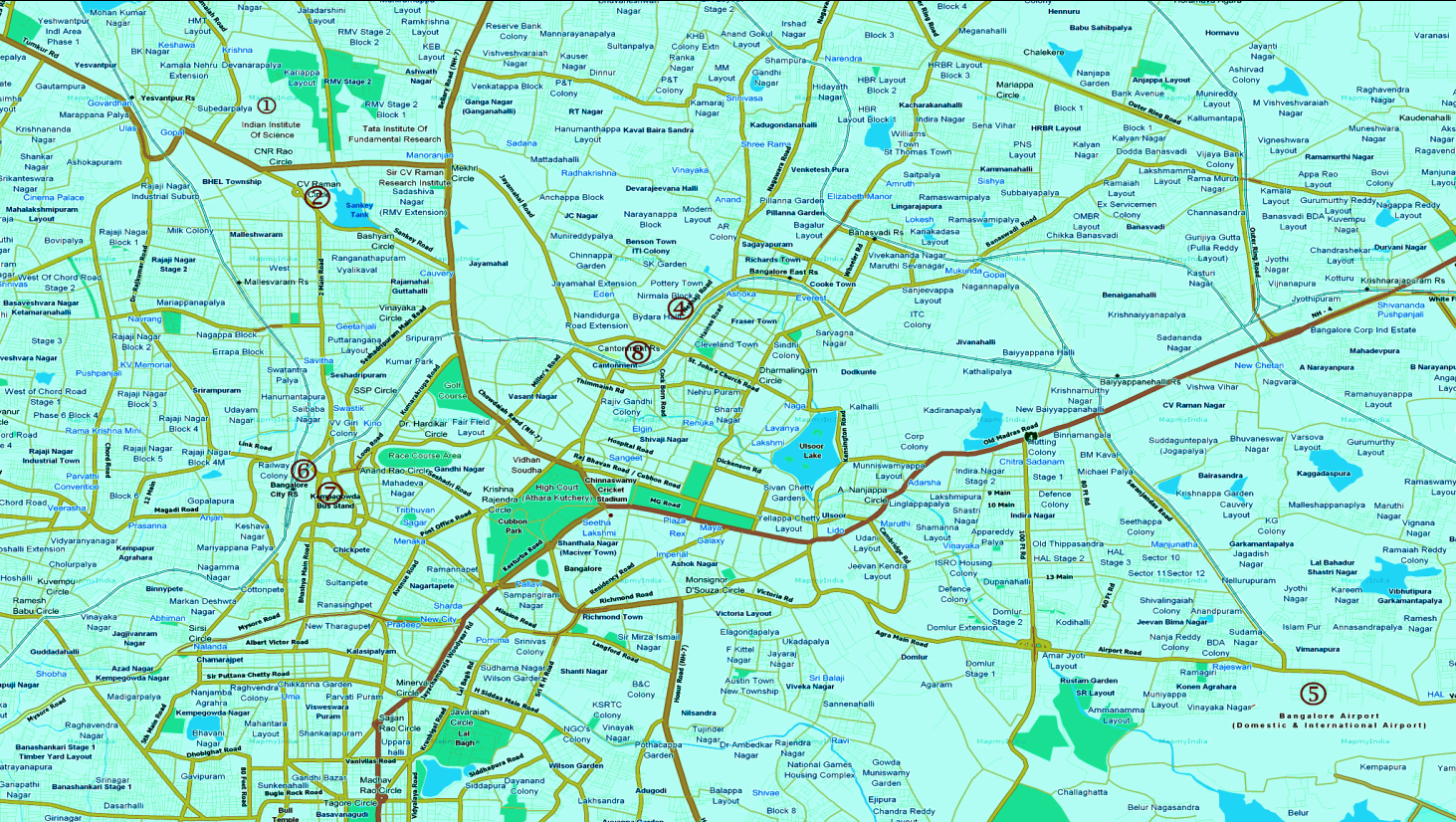 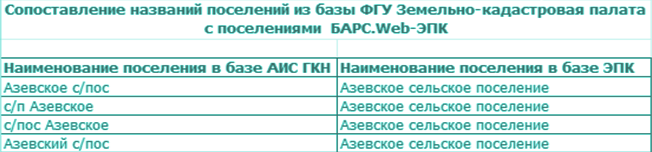 ИСПОЛЬЗОВАНИЕ КЛАДР
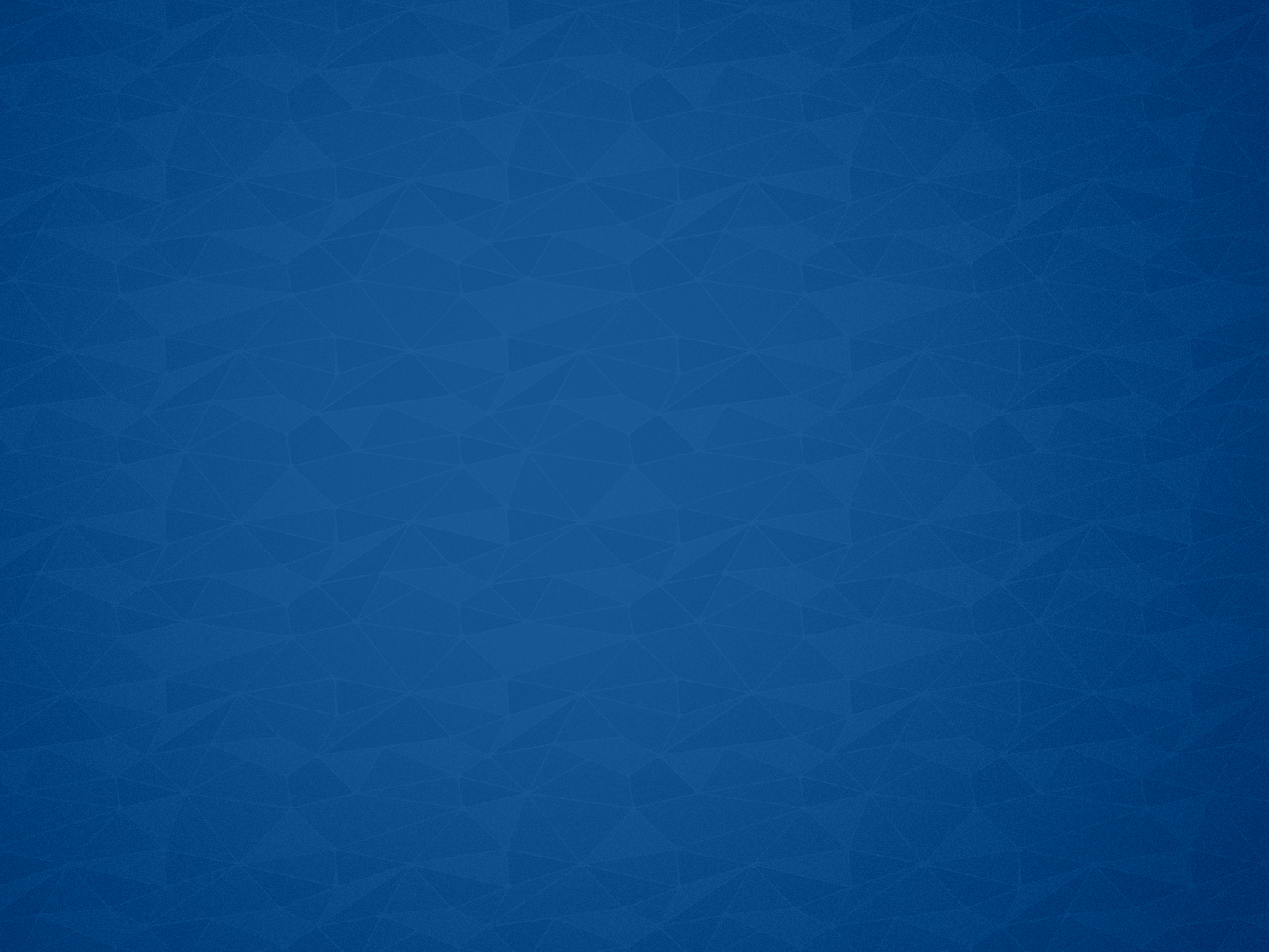 ЭТАПЫ АКТУАЛИЗАЦИИ ЗЕМЕЛЬНЫХ УЧАСТКОВ
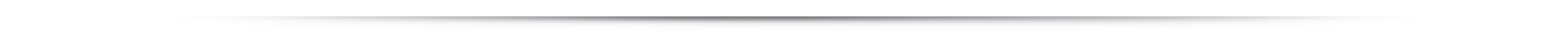 Уточнение местоположения земельных участков и предоставление их в филиалы ФГУ «Земельная кадастровая палата»
ЭТАП 2
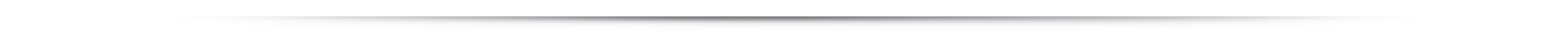 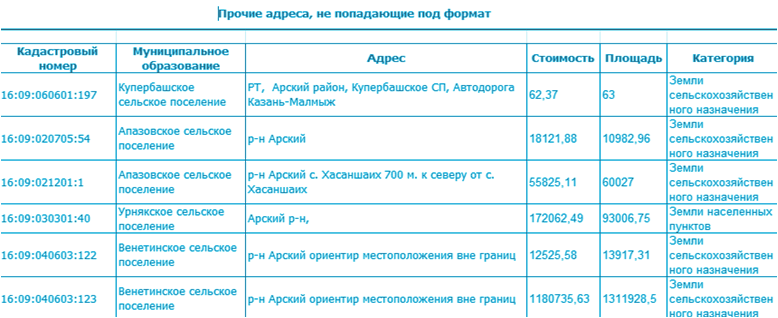 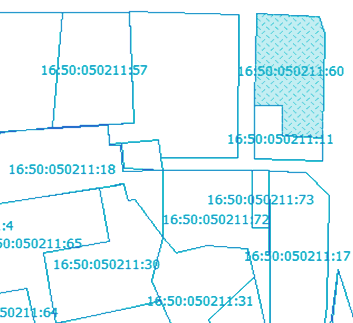 С использованием карты поиск близлижайших земельных участков и определение местоположения искомого участка
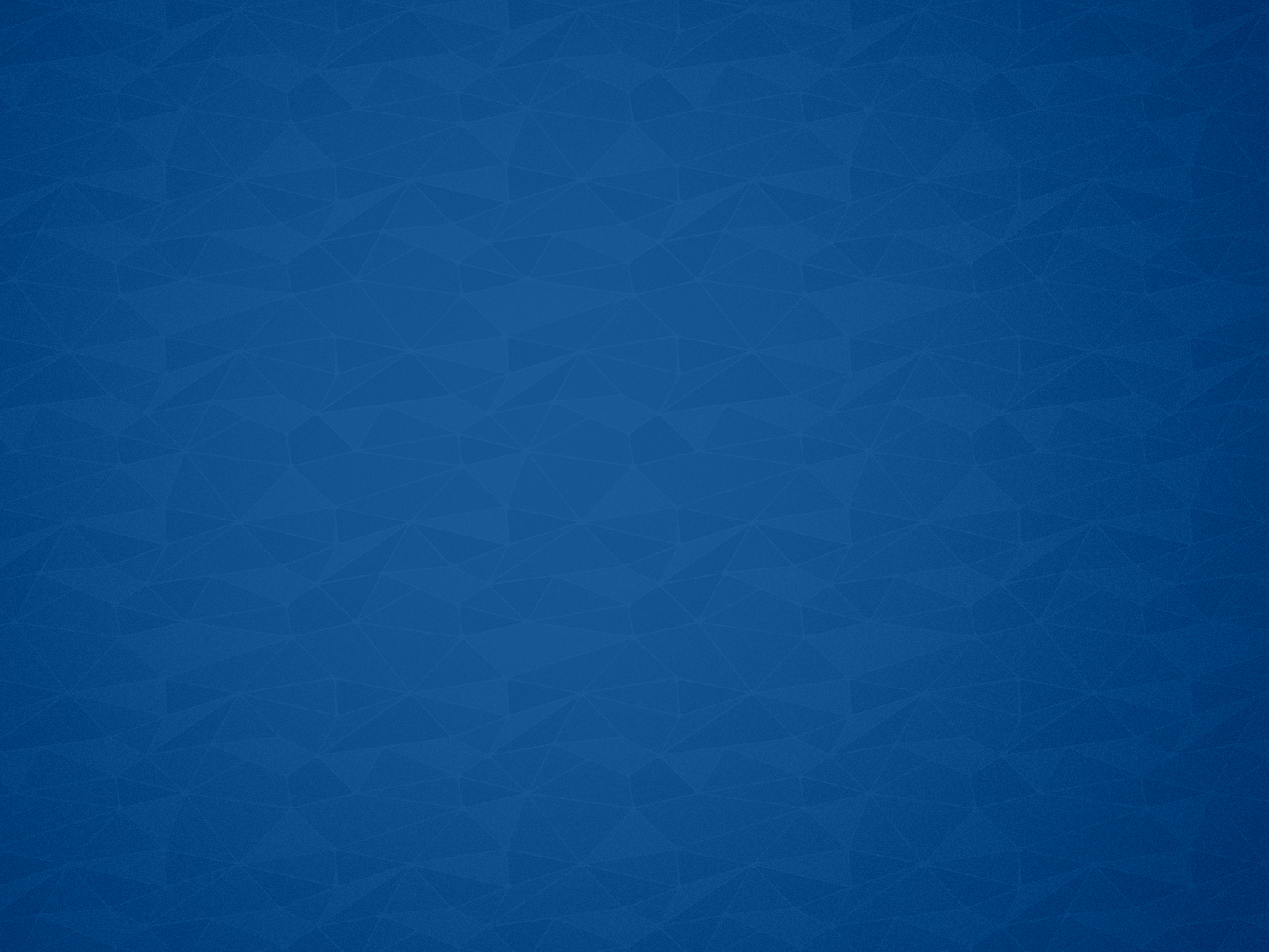 ЭТАПЫ АКТУАЛИЗАЦИИ ЗЕМЕЛЬНЫХ УЧАСТКОВ
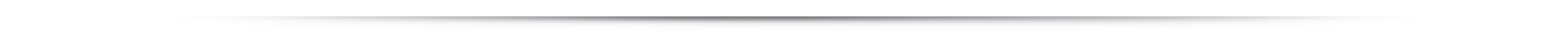 Указания категории земельного участка и видов разрешенного использования. Без этих данных невозможно применить налоговую ставку к земельному участку.
ЭТАП 3
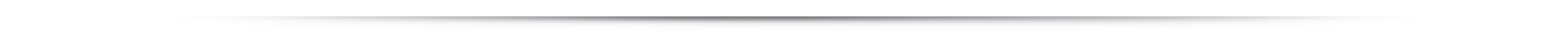 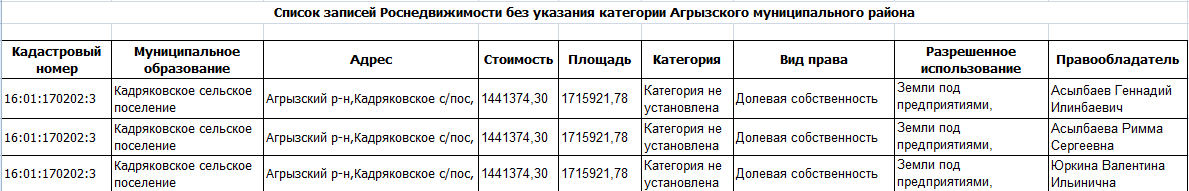 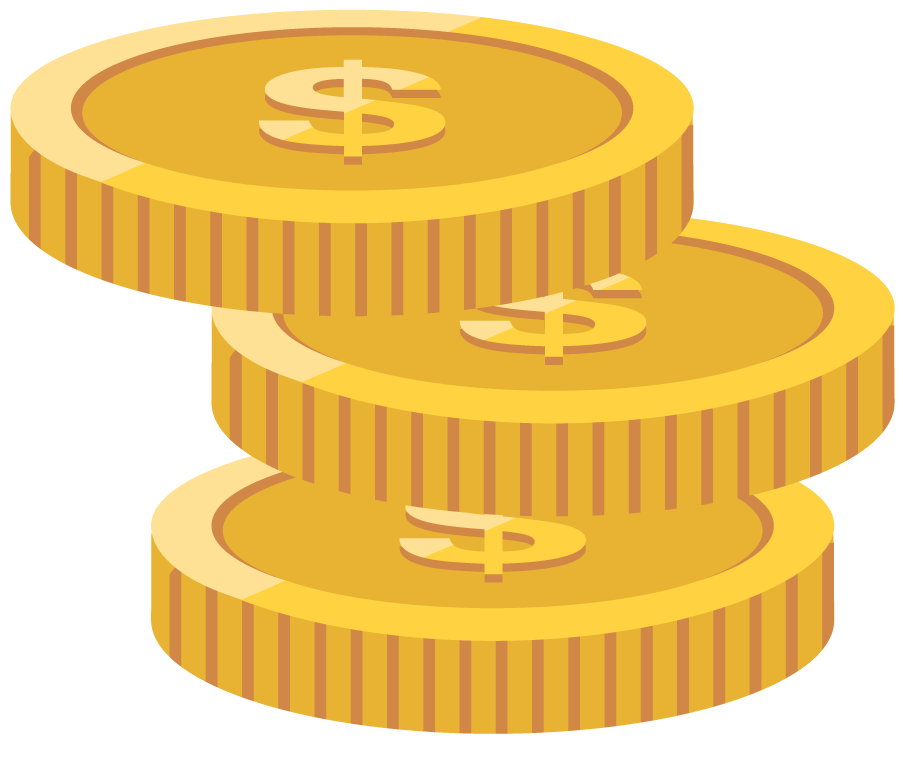 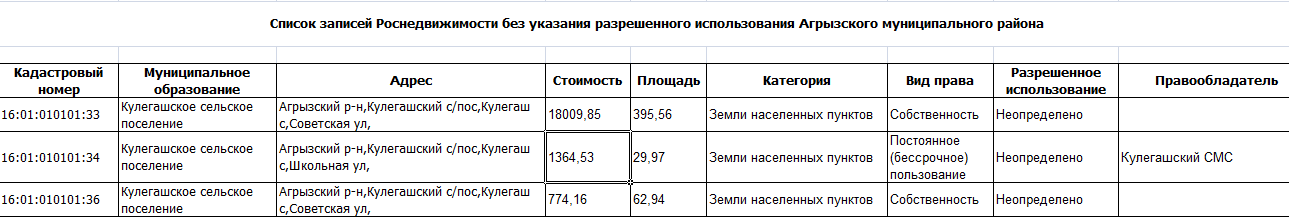 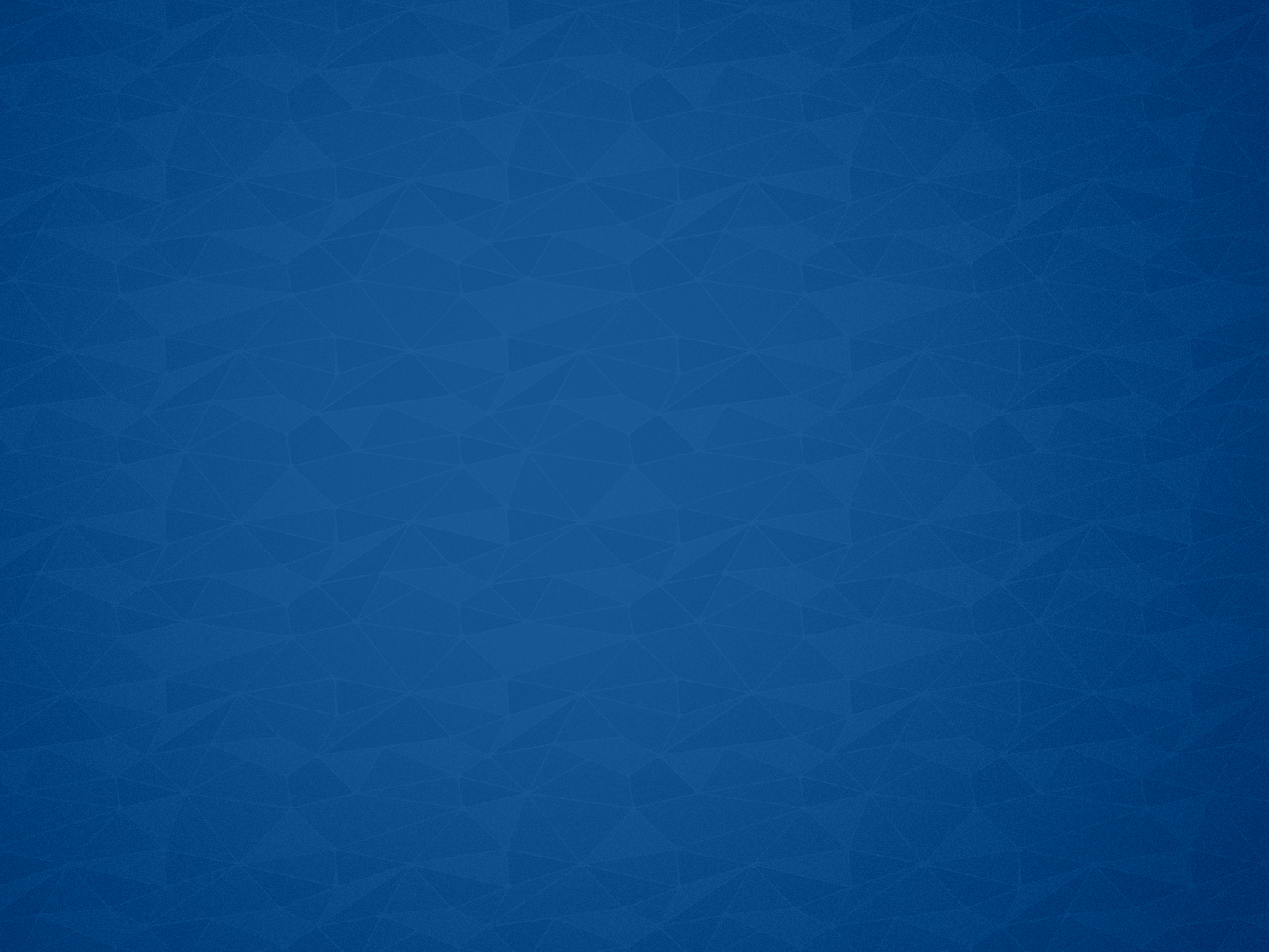 Внесение изменений в базу АИС ГКН (на примере РТ )
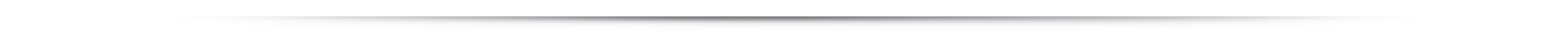 2 млн.
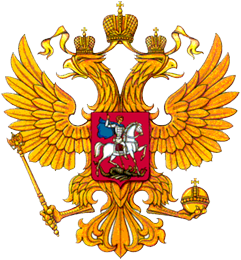 УПРАВЛЕНИЕ ФЕДЕРАЛЬНОЙ СЛУЖБЫ
ГОСУДАРСТВЕННОЙ РЕГИСТРАЦИИ,
КАДАСТРА И КАРТОГРАФИИ
ПО РЕСПУБЛИКЕ ТАТАРСТАН
порядка
ЗЕМЕЛЬНЫХ УЧАСТКОВ НА ТЕРРИТОРИИ РЕСПУБЛИКИ
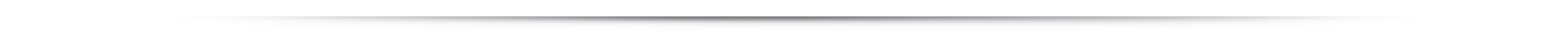 в ФГУ «Земельная кадастровая палата» было подано -
2009 год
за
и 695  устных
всего 1517 письменных
обращений от физических лиц
Муниципалитеты, согласно разработанному регламенту БАРС Груп направляли запросы, заявления и распоряжения об изменении адресов земельных участков их местоположении и постановления об изменении  категорий и видов разрешенного использования земельных участков. Более 500 000 заявлений и запросов.
За 2009 год в отношении 442 528 земельных участков были внесены изменения в ГКН в порядке информационного взаимодействия и в ходе нормализации базы данных
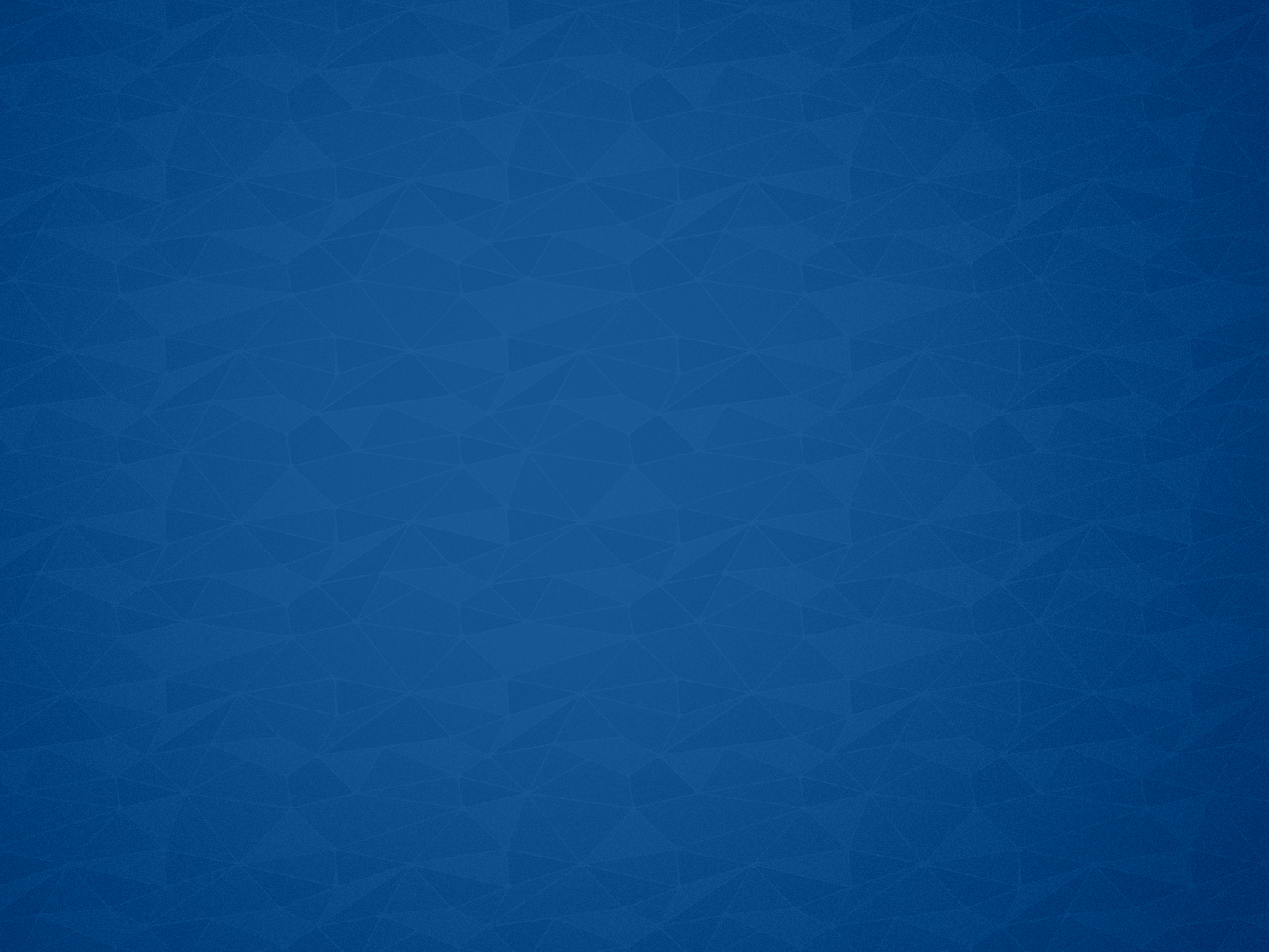 Эффективность проведения актуализации з/у
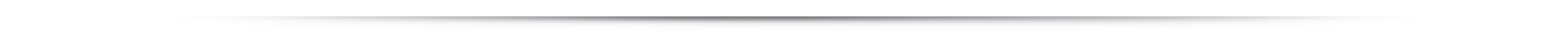 ЭФФЕКТ ОТ ПРОЕКТА ПРЕВОСХОДИТ СТОИМОСТЬ САМОГО ПРОЕКТА
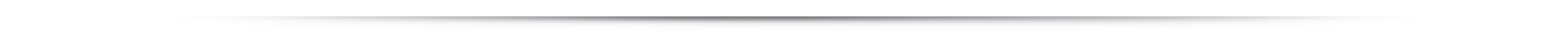 1,300 млрд. рублей
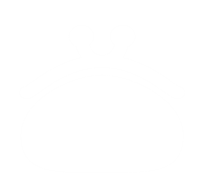 ≈
на
увеличение собираемости земельного налога по РТ (37,5%)
2008-2011
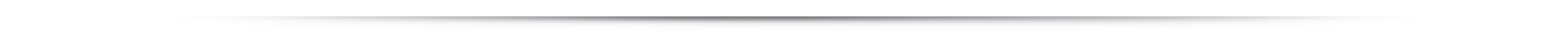 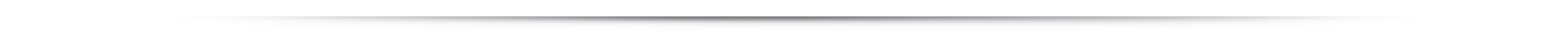 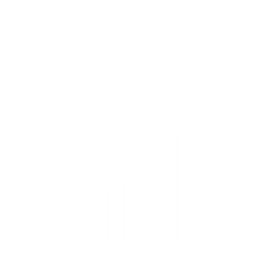 700 млн. рублей
≈
на
увеличение собираемости земельного налога по г.Казани (45,5%)
2008-2011
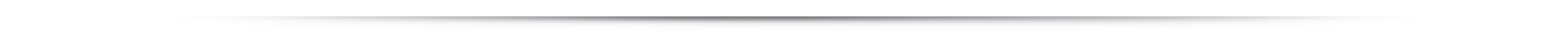 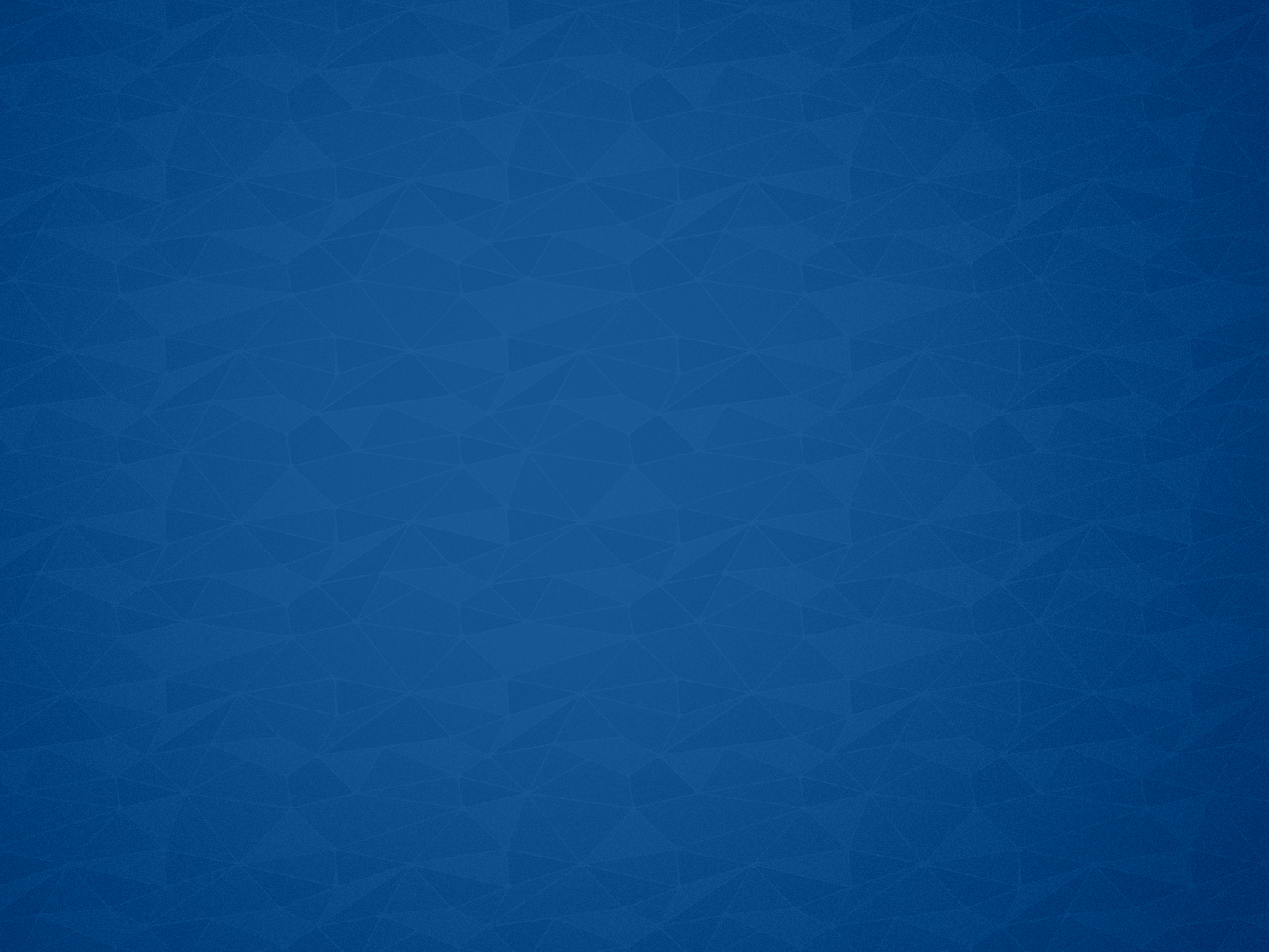 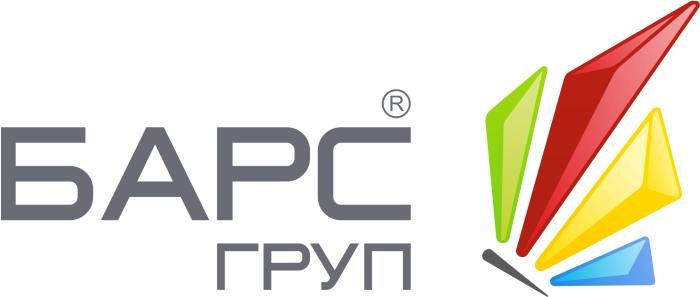 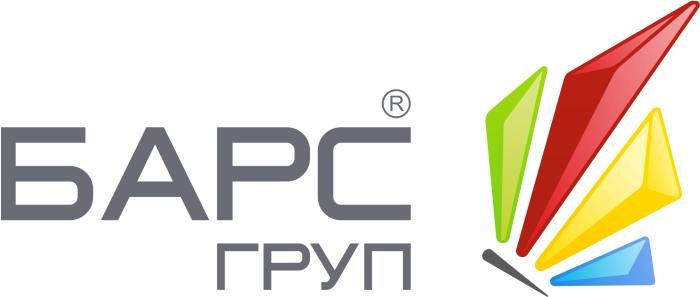 НАЧИСЛЕНИЕ НАЛОГА СОБСТВЕННИКАМ НЕЖИЛЫХ ПОМЕЩЕНИЙ
ОПЫТ Г.КАЗАНИ
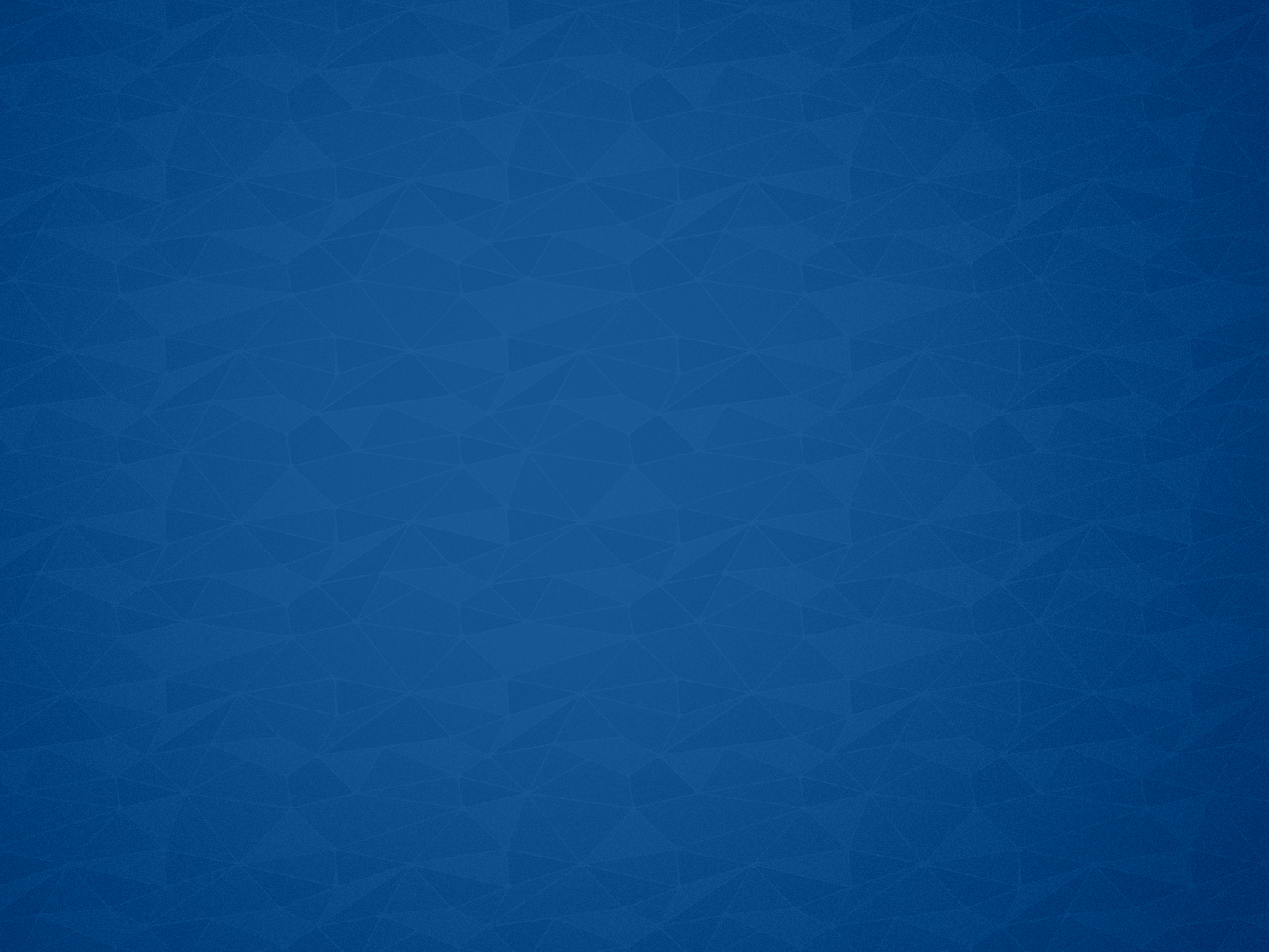 ДОЛЯ В ЖИЛИЩНОМ ФОНДЕ
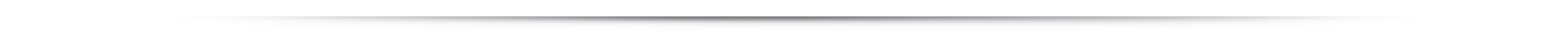 СОГЛАСНО 189-ФЗ  
''О ВВЕДЕНИИ В ДЕЙСТВИЕ ЖИЛИЩНОГО КОДЕКСА РОССИЙСКОЙ ФЕДЕРАЦИИ''
… земельный участок, занятый многоквартирным домом, который сформирован и в отношении которого проведен кадастровый учет, переходит в общую долевую собственность собственников помещений в многоквартирном доме. Собственникам нежилых помещений (магазинов, офисов, гаражей, и др.), находящихся в этом доме, принадлежит доля в праве на этот земельный участок.
Таким образом, магазины, офисы, гаражи и другие объекты, расположенные в нежилых помещениях, находящихся в многоквартирном доме, не относятся к объектам жилищного фонда, и соответственно ставка земельного налога будет применяться к ним  с учетом целевого назначения нежилого помещения в многоэтажном доме.
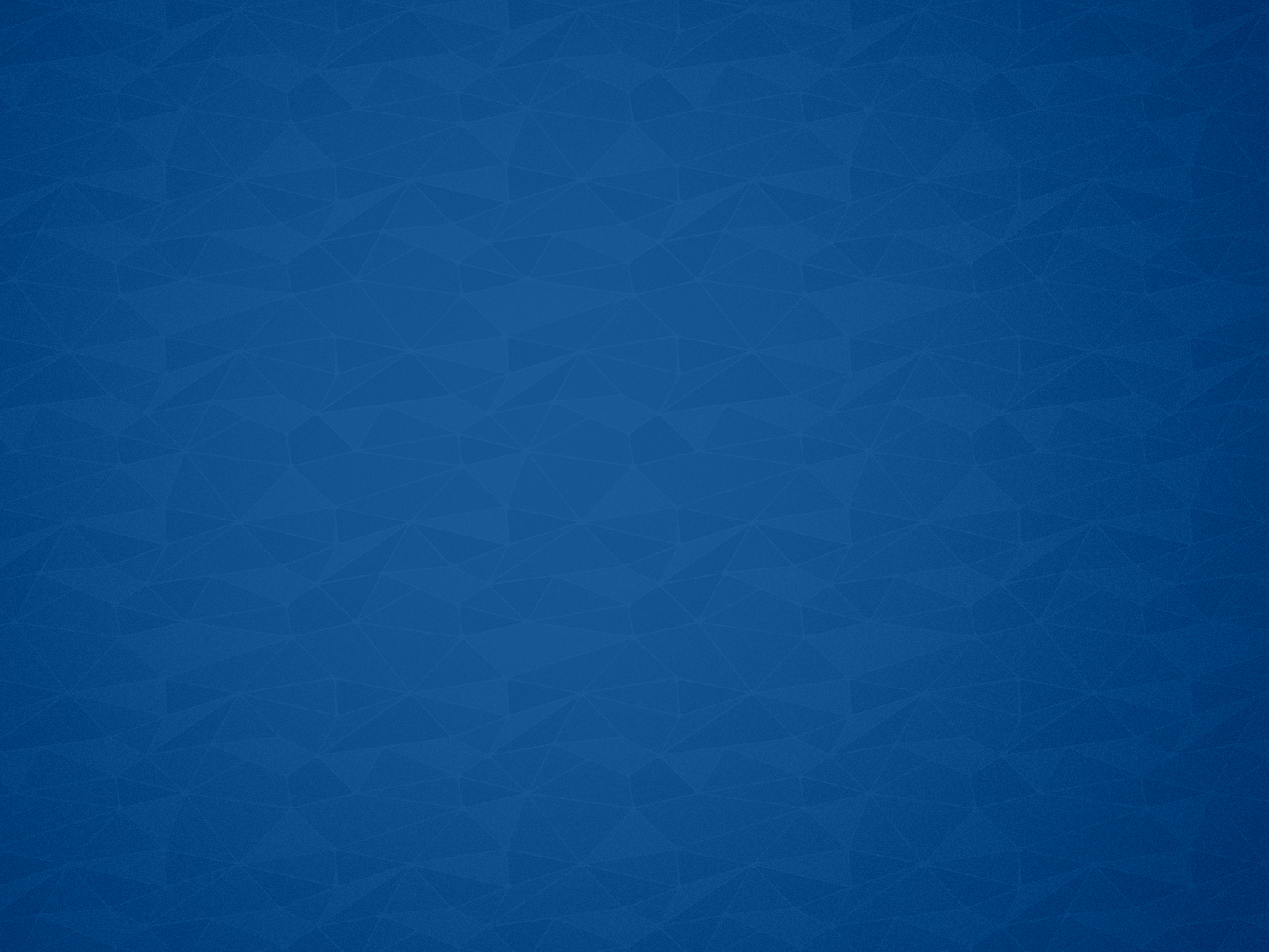 ИСТОЧНИКИ И НЕОБХОДИМАЯ ИНФОРМАЦИЯ
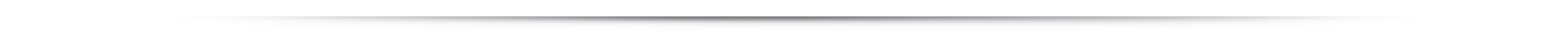 ИСТОЧНИКИ
ДАННЫЕ
1
Список многоквартирных домов.
Мониторинг Жилищного фонда
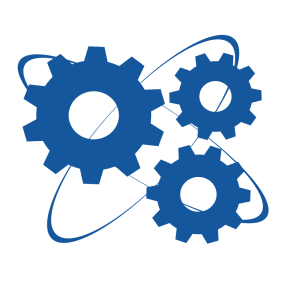 Площадь строения без мест общего пользования
2
ФГУП «Ростехинвентаризация-Федеральное БТИ
Федеральная служба государст-венной регистрации,кадастра и картографии. Росреестр
СИСТЕМА ОБРАБОТКИ ДАННЫХ
3
Данные по Собственнику нежилого помещения
Определение Видов деятельности (ИНН)
4
Федеральная Налоговая служба
5
Определение земельного участка, его номер , площадь,стоимость
Геоинформационные системы
6
Исполнительный комитет муниципального образования.
Данные о налоговых ставках по виду деятельности
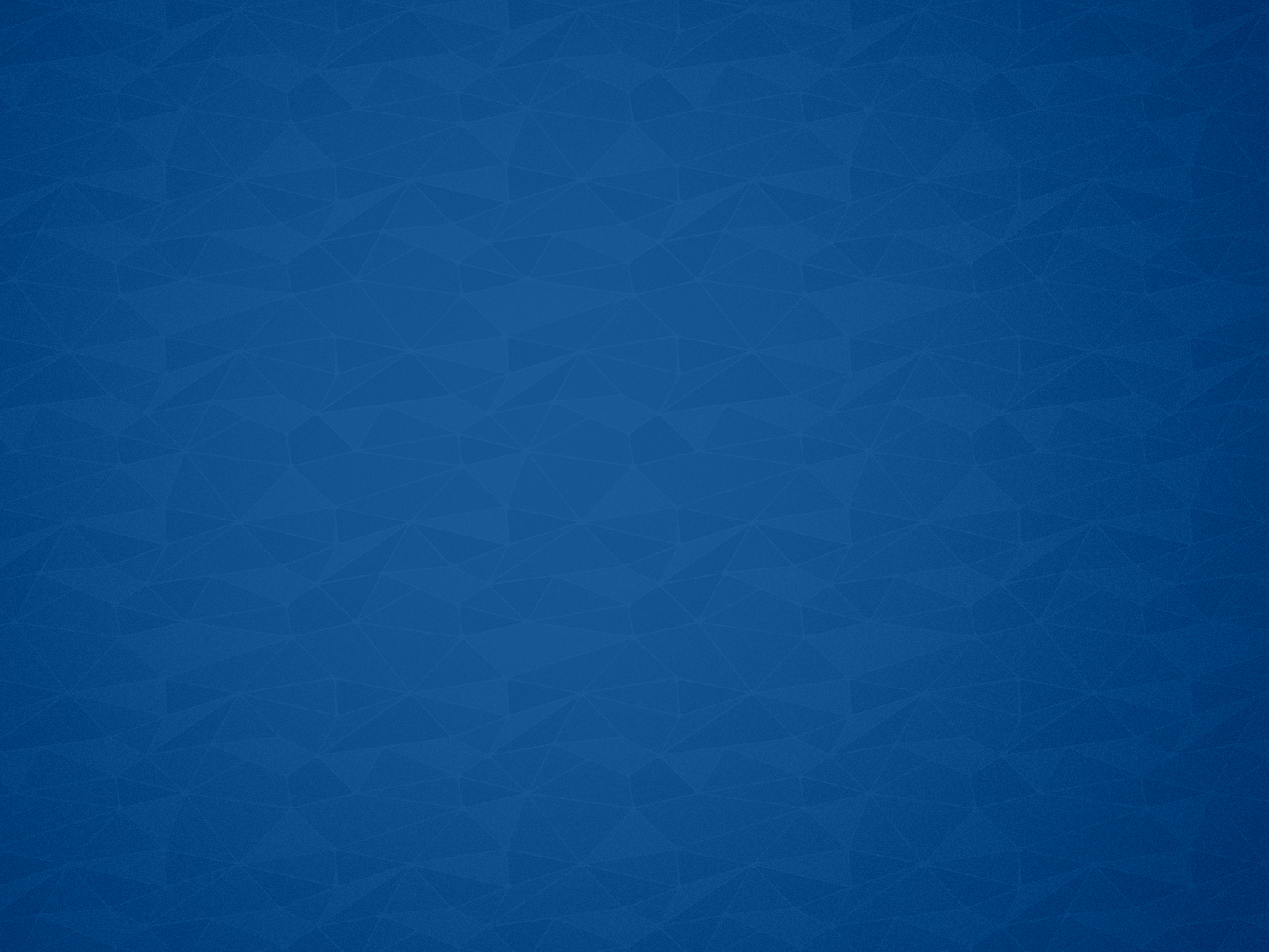 ПРОЕКТ ПОЭТАПНО
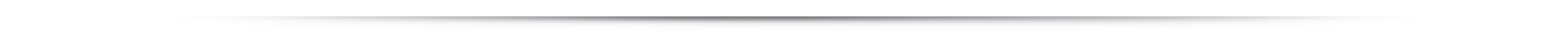 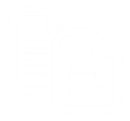 Сбор данных о многоквартирных домах, нежилых помещениях и их собственниках.
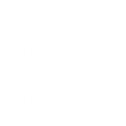 Сбор данных о земельных участках, занятых многоквартирными домами.
Расчет долей собственников нежилых помещений в праве общей долевой собственности на общее имущество  многоквартирного дома.
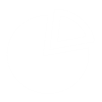 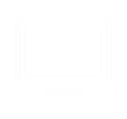 Разработка сопутствующего ПО, необходимого для автоматизации работы с собираемыми данными.
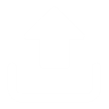 Передача данных по многоквартирным домам ,нежилым помещениям, их собственникам и расчет долей в Налоговую инспекцию.
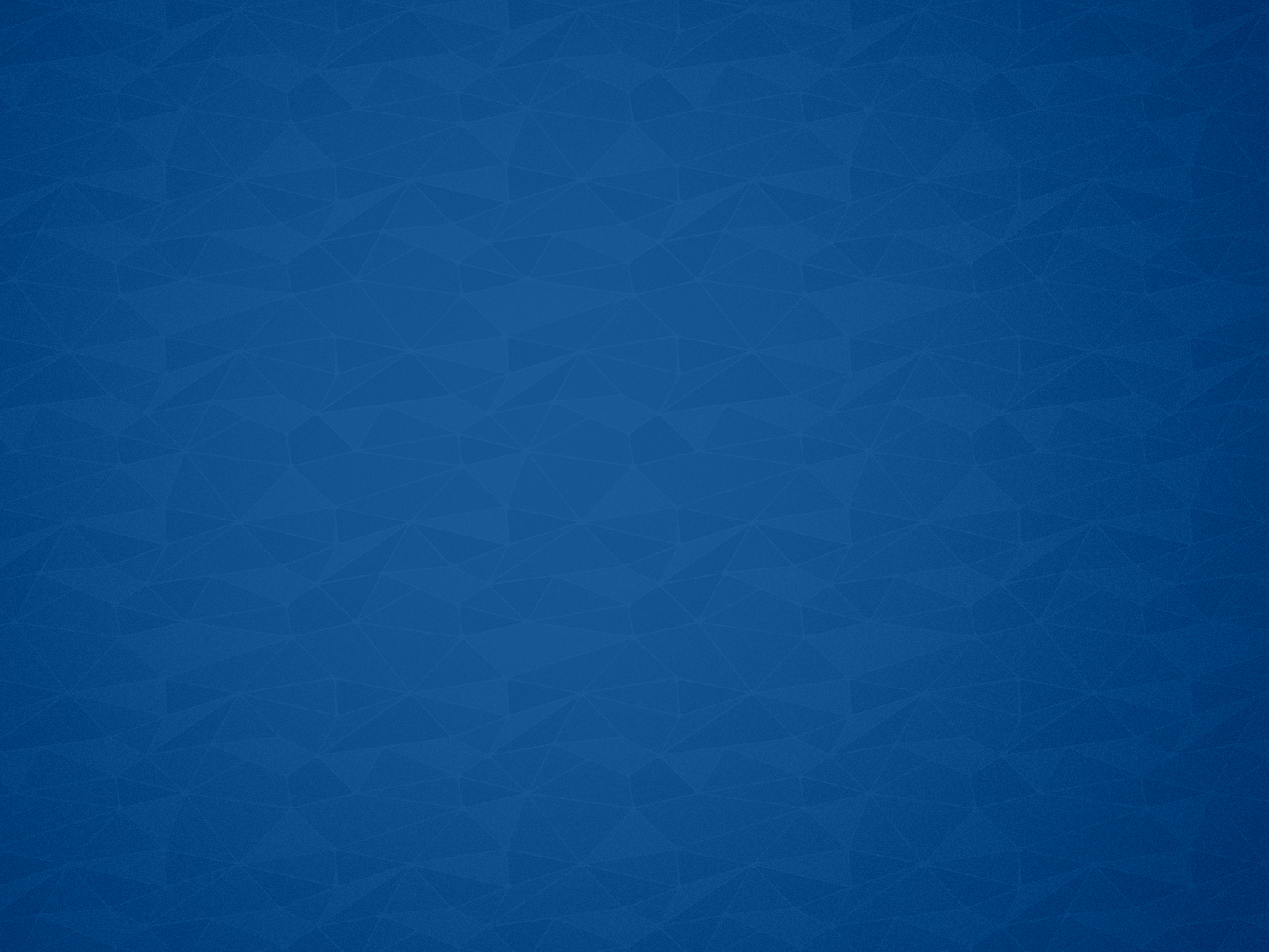 ИТОГОВЫЙ ОТЧЕТ
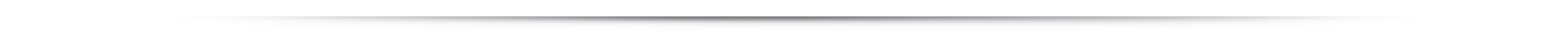 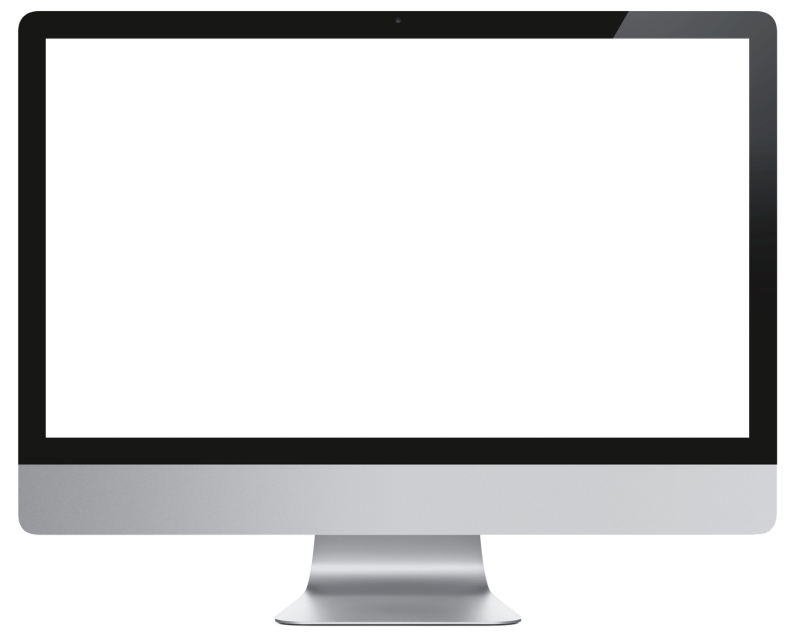 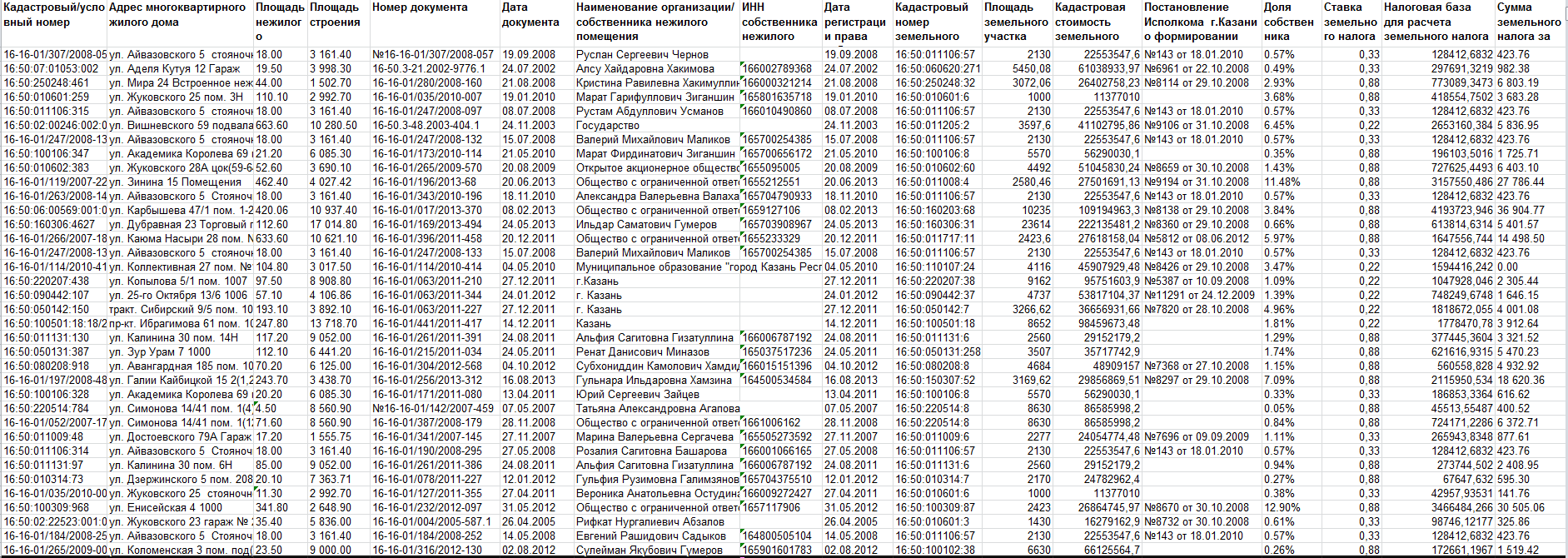 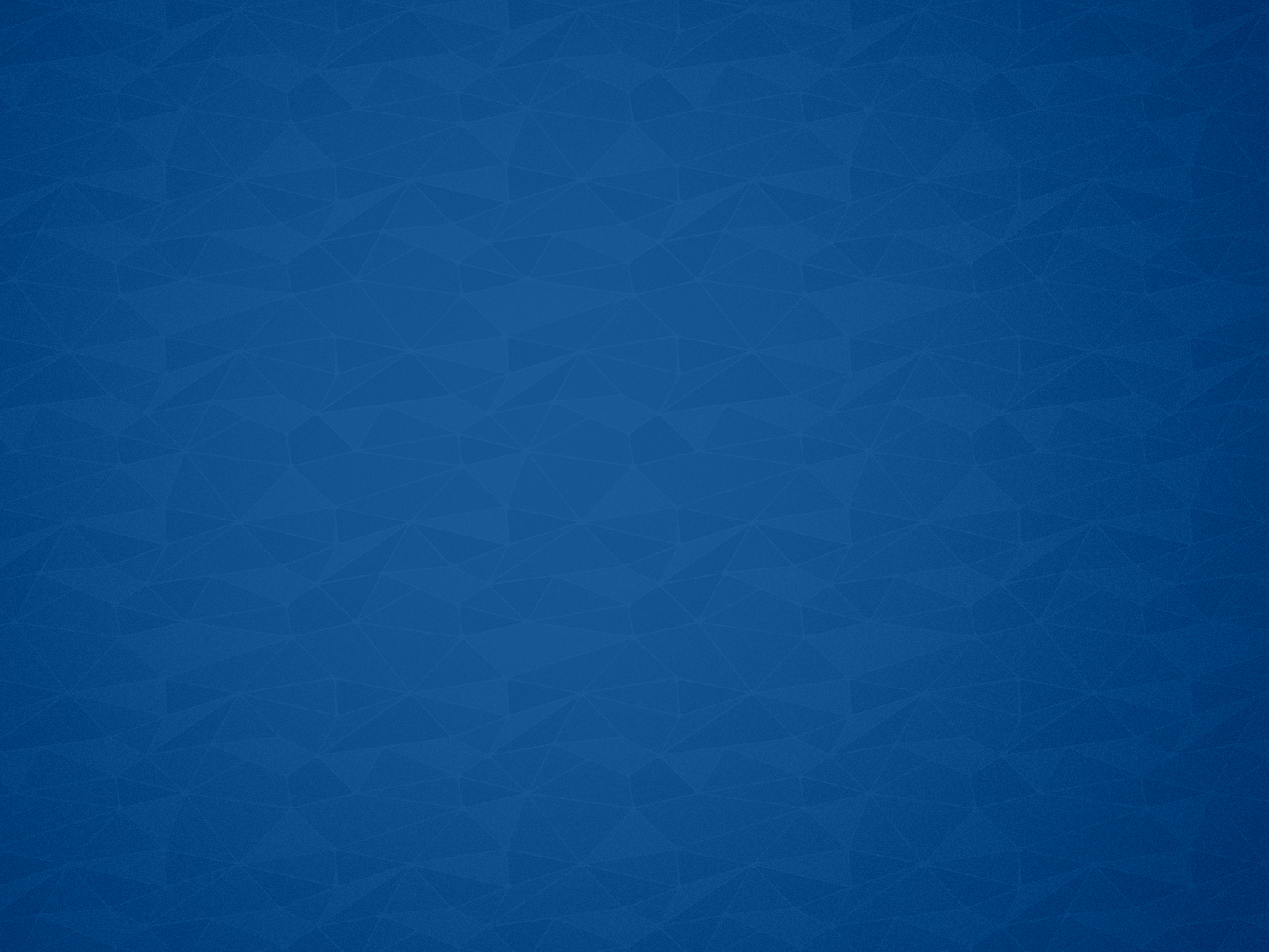 ПРОГНОЗИРУЕМЫЕ НАЧИСЛЕНИЯ ЗЕМЕЛЬНОГО НАЛОГА
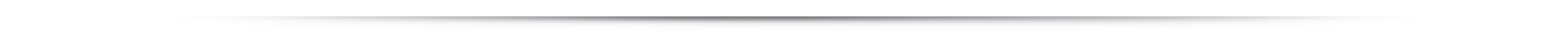 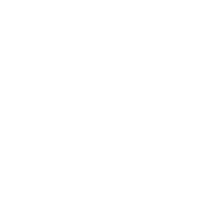 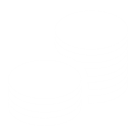 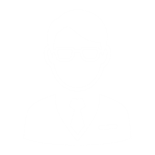 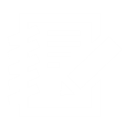 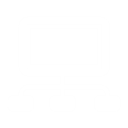 ИФНС
БЮДЖЕТ
СИСТЕМА СБОРА ИНФОРМАЦИИ
ИНФОРМАЦИЯ
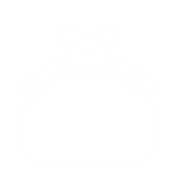 собственники нежилых помещений оплачивают налог
10 000 – 15 000 рублей
потенциально
50 - 80 млн.
рублей в год
с каждого многоквартирного дома
5555
многоквартирных домов в Казани*
*по данным мониторинга жилищного фонда
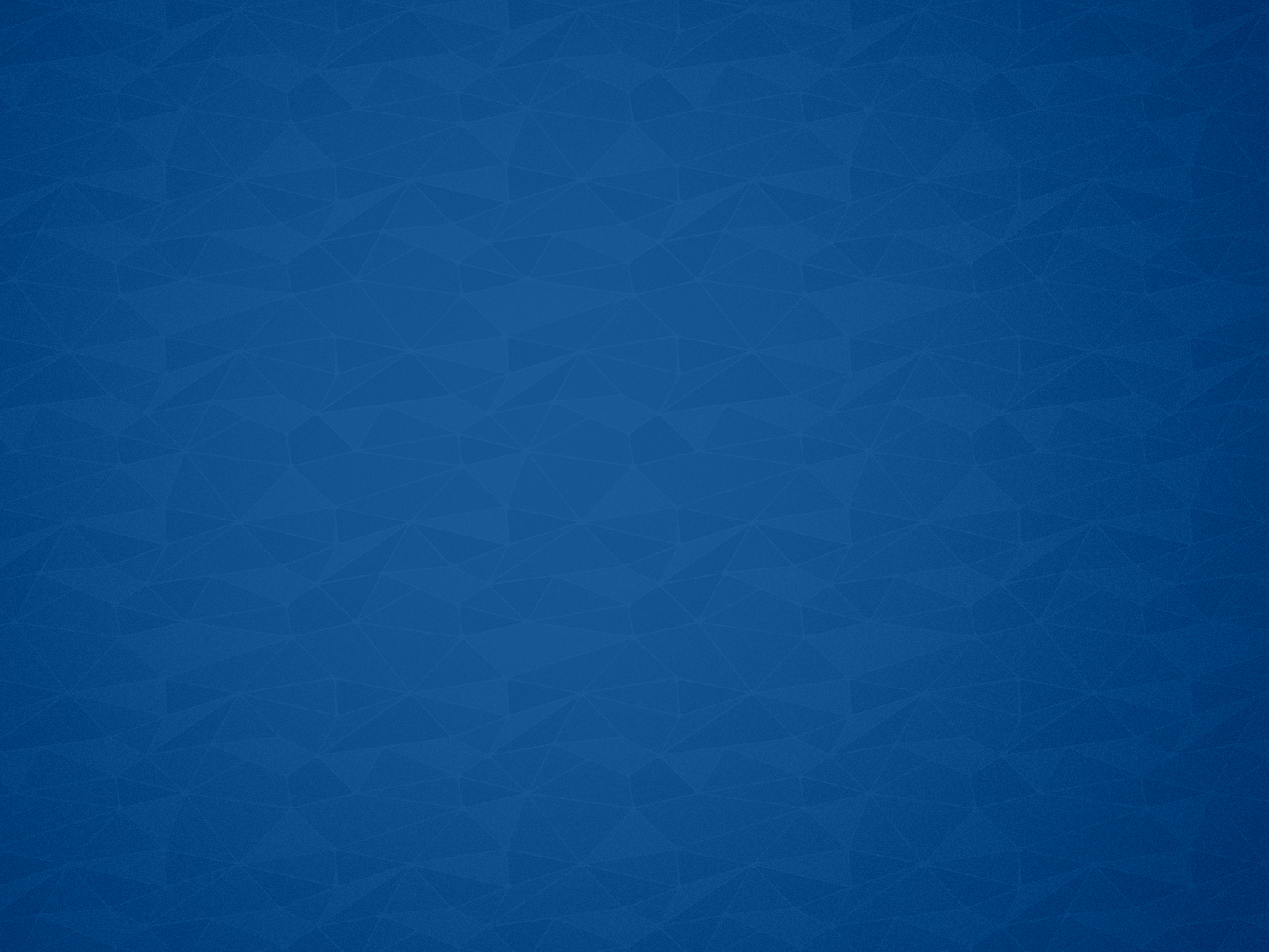 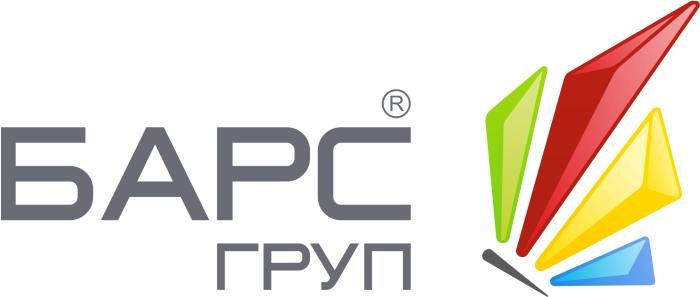 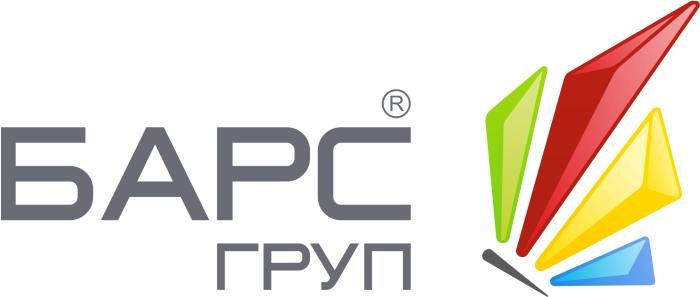 УПРАВЛЕНИЕ ИМУЩЕСТВОМ.
ИНСТРУМЕНТ УПРАВЛЕНИЯ АРЕНДНЫМИ ПЛАТЕЖАМИ
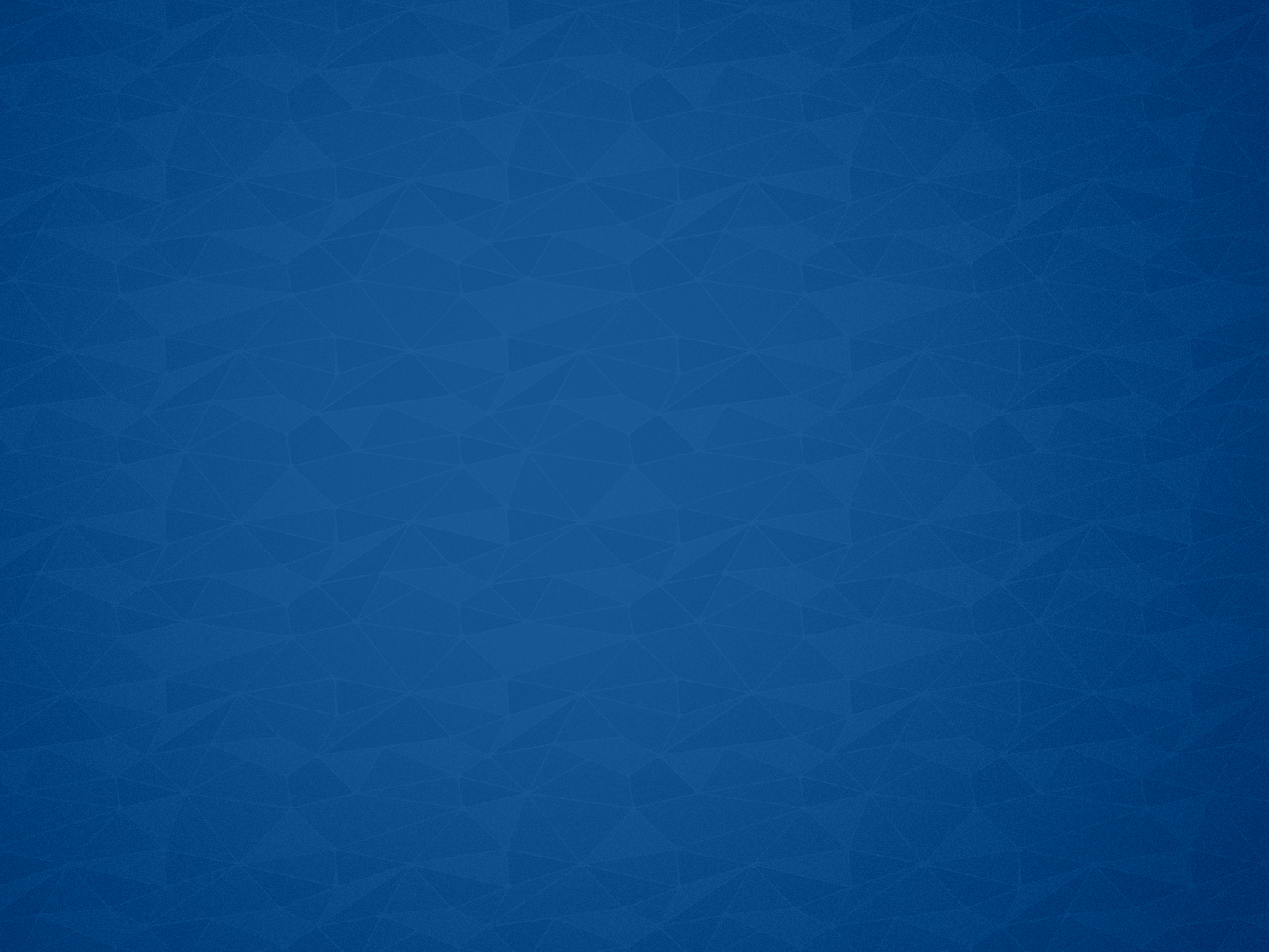 ЦЕЛИ
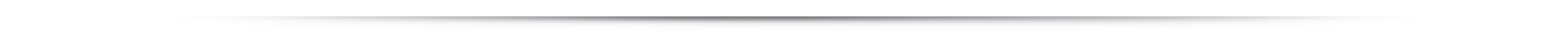 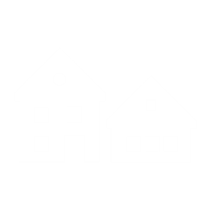 01
Эффективное использование объектов государственной/муниципальной собственности
02
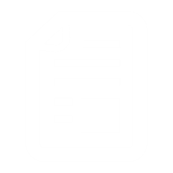 Доступность информации об арендном, приватизационном фондах и свободных земельных участках
03
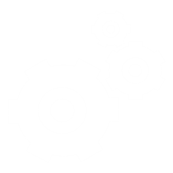 Предоставление государственных услуг, а также сервисов для межведомственного взаимодействия
04
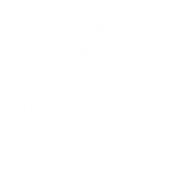 Неналоговые доходы
05
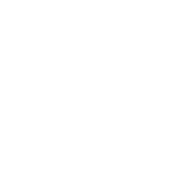 Повышение собираемости имущественных налогов
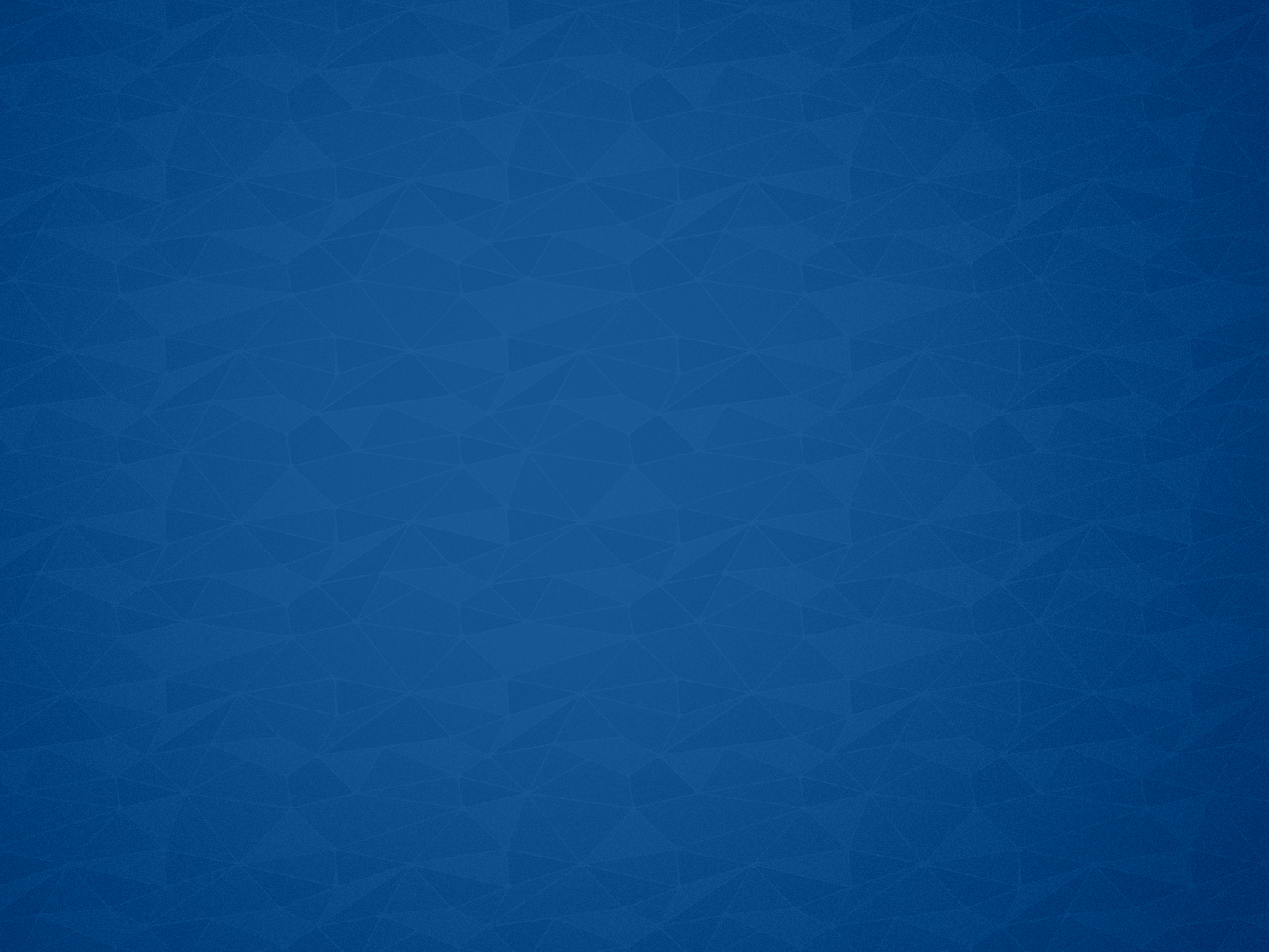 ЗАДАЧИ
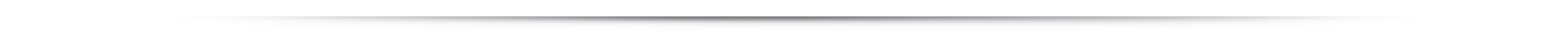 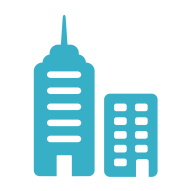 Автоматизация полного и своевременного учета объектов муниципального имущества;
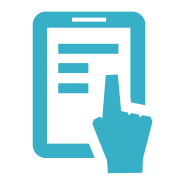 формирование арендного фонда муниципального образования. Размещение этой 
информации на портале и реализация возможности подачи онлайн-заявки на аренду;
автоматизация ведения и учета договорных взаимоотношений между объектами 
и субъектами системы, в том числе оформление, расчет и контроль 
договоров аренды/ субаренды;
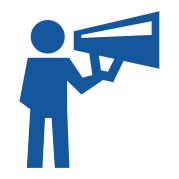 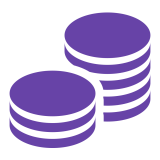 увеличение доходной части бюджета.
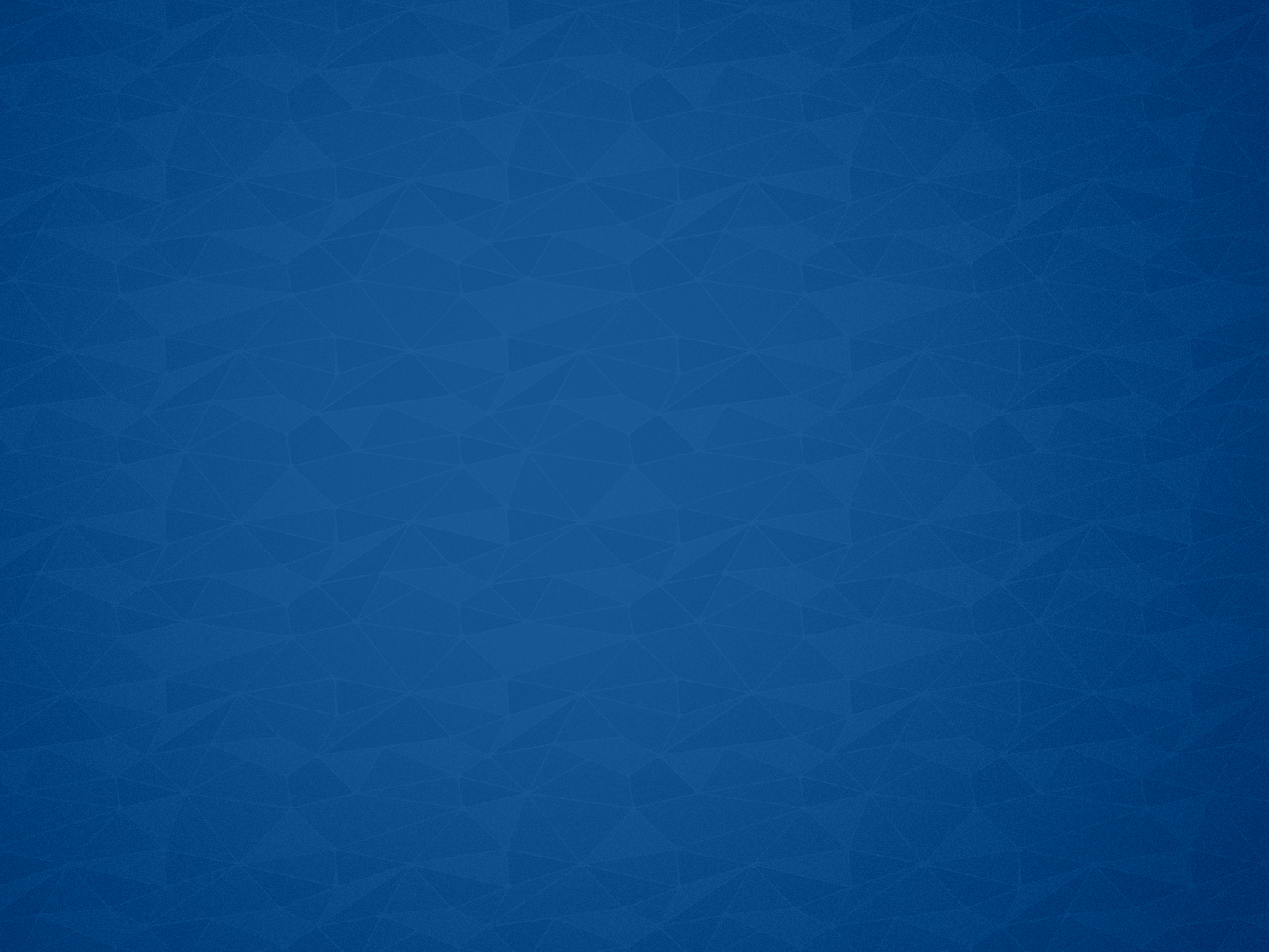 Увеличение доходной части
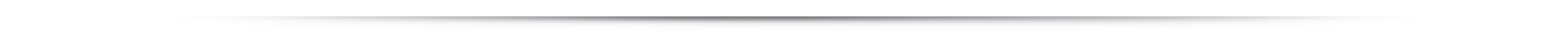 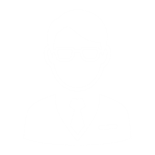 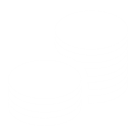 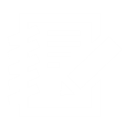 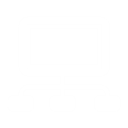 Интеграция систем и сбор ин-
формации с различных источ-
ников (ГИС,Ms Office,бумажные
носители)
Актуализация имущественного фонда
Выявление и постановка на учет бесхозяйного имущества
Анализ и выверка данных
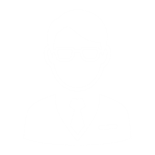 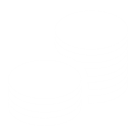 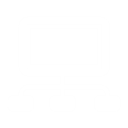 Поступление неналоговых доходов
Актуализация арендного фонда
Увеличение доходной части
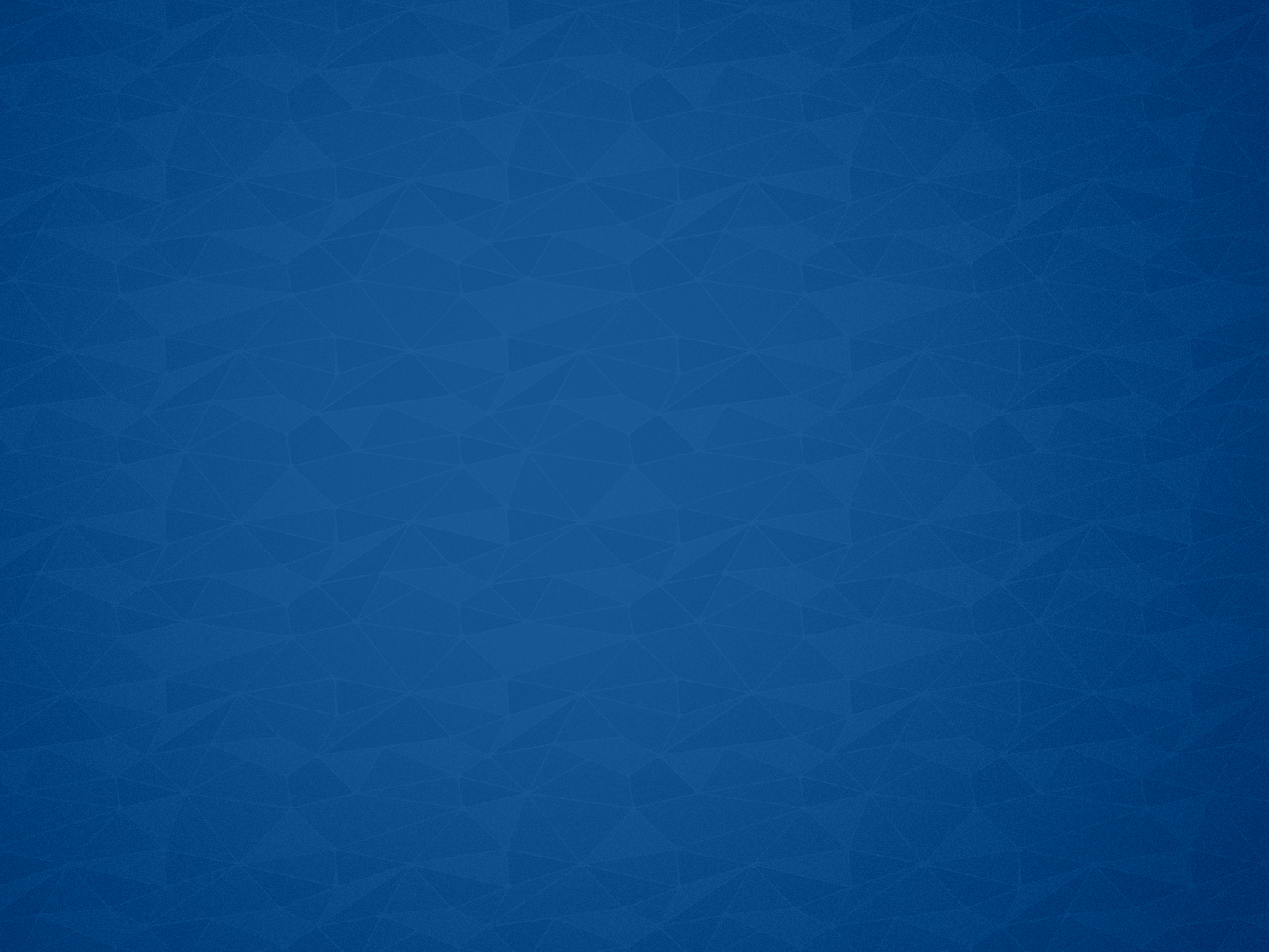 Схема взаимодействия
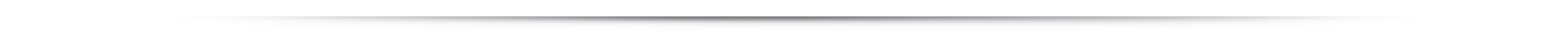 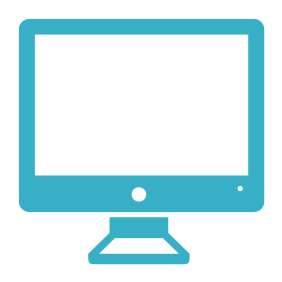 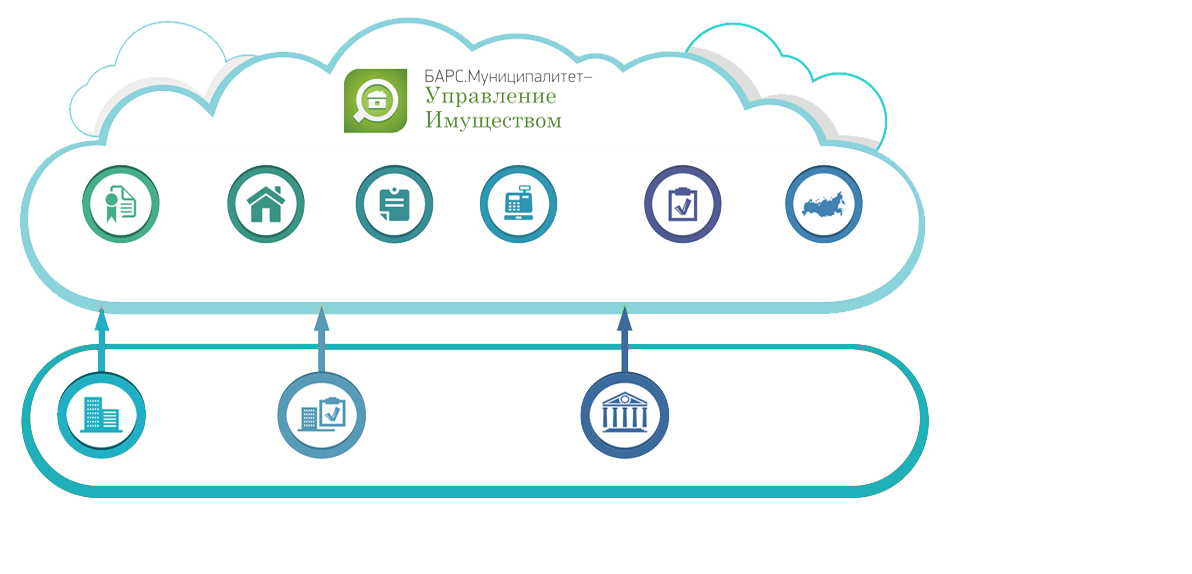 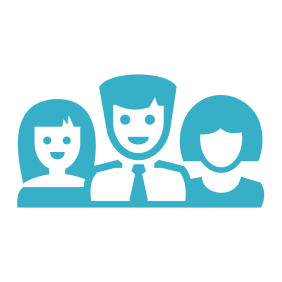 ПОРТАЛ ДЛЯ НАСЕЛЕНИЯ
Учет и ведение операций с имуществом
Просмотр на карте
Учет движимого имущества
Учет недвижимого имущества
Хранение документов
Калькуляция взаиморасчетов
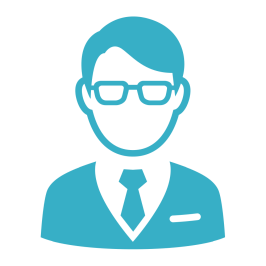 Комитеты по управлению имуществом
Государственные имущественные организации уровня субъекта федерации
Землеустроительные, учетные организации
АРЕНДАТОРЫ
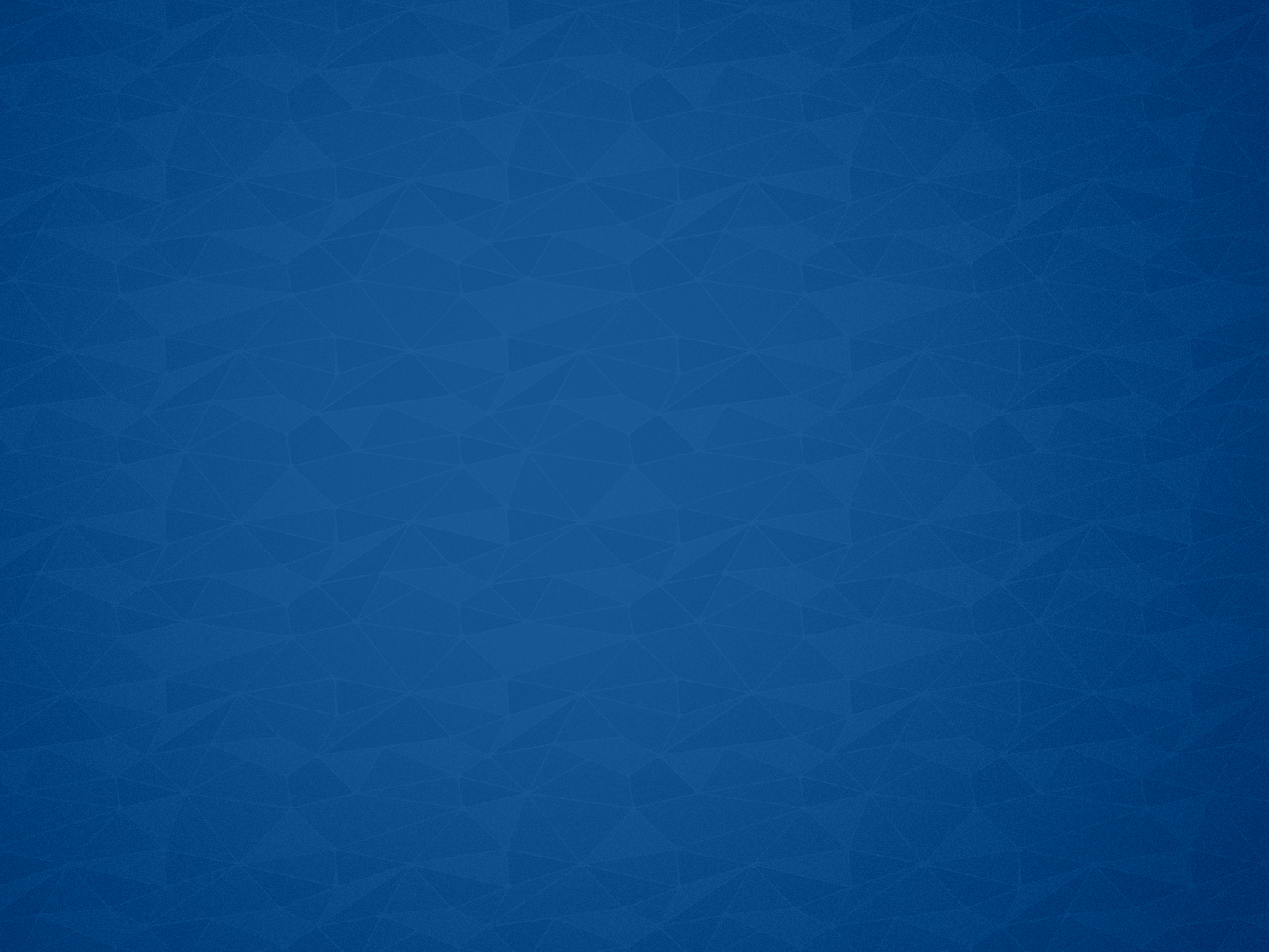 ПОДАЧА ЗАЯВОК МУНИЦИПАЛЬНОЕ ИМУЩЕСТВО И 
ПРЕДОСТАВЛЕНИЕ СВЕДЕНИЙ С ПОМОЩЬЮ РЕГИОНАЛЬНОГО ПОРТАЛА
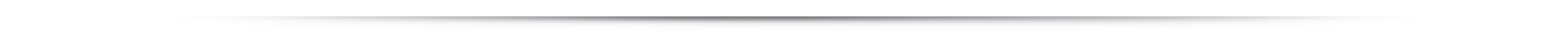 ГРАЖДАНЕ, ИНВЕСТОРЫ, АРЕНДАТОРЫ
ПОРТАЛ
УПРАВЛЕНИЕ ИМУЩЕСТВОМ
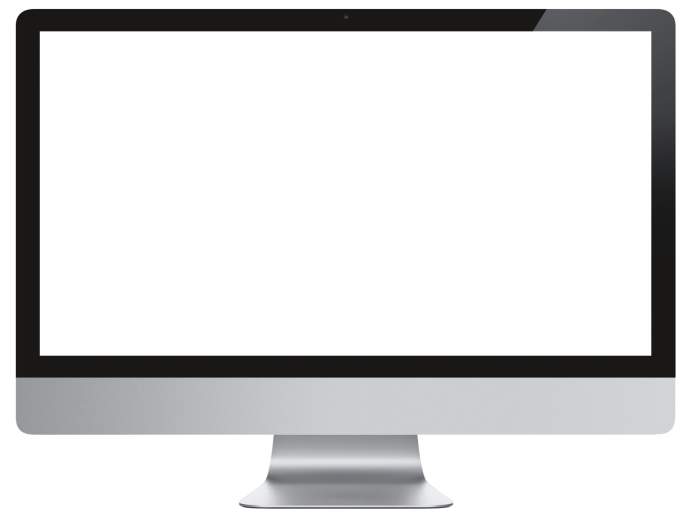 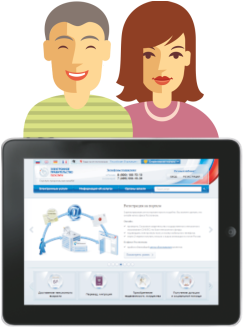 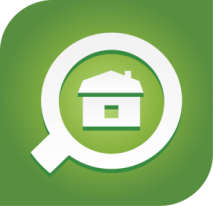 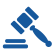 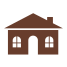 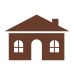 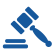 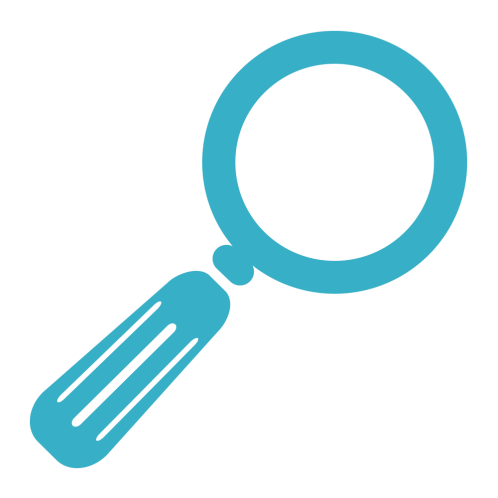 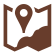 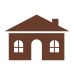 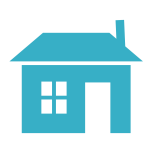 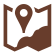 онлайн-заявки
Актуализация 
арендного фонда
Полный и актуальный учет всех объектов  государственного (муниципального имущества, операций с ним.
Интеллектуальный поиск зем.участков, помещений, зданий: по категориям, назначениям, территориальным зонам; социальным программам
Возможность просматривать 
местоположение
Возможность просматривать 
подробную информацию об объекте
Подача заявок на участие в торгах
Подача заявок  на ЗУ по соц. программам и постановка на очередь для ИЖС
Предоставление сведений об объектах учета  для оперативных служб
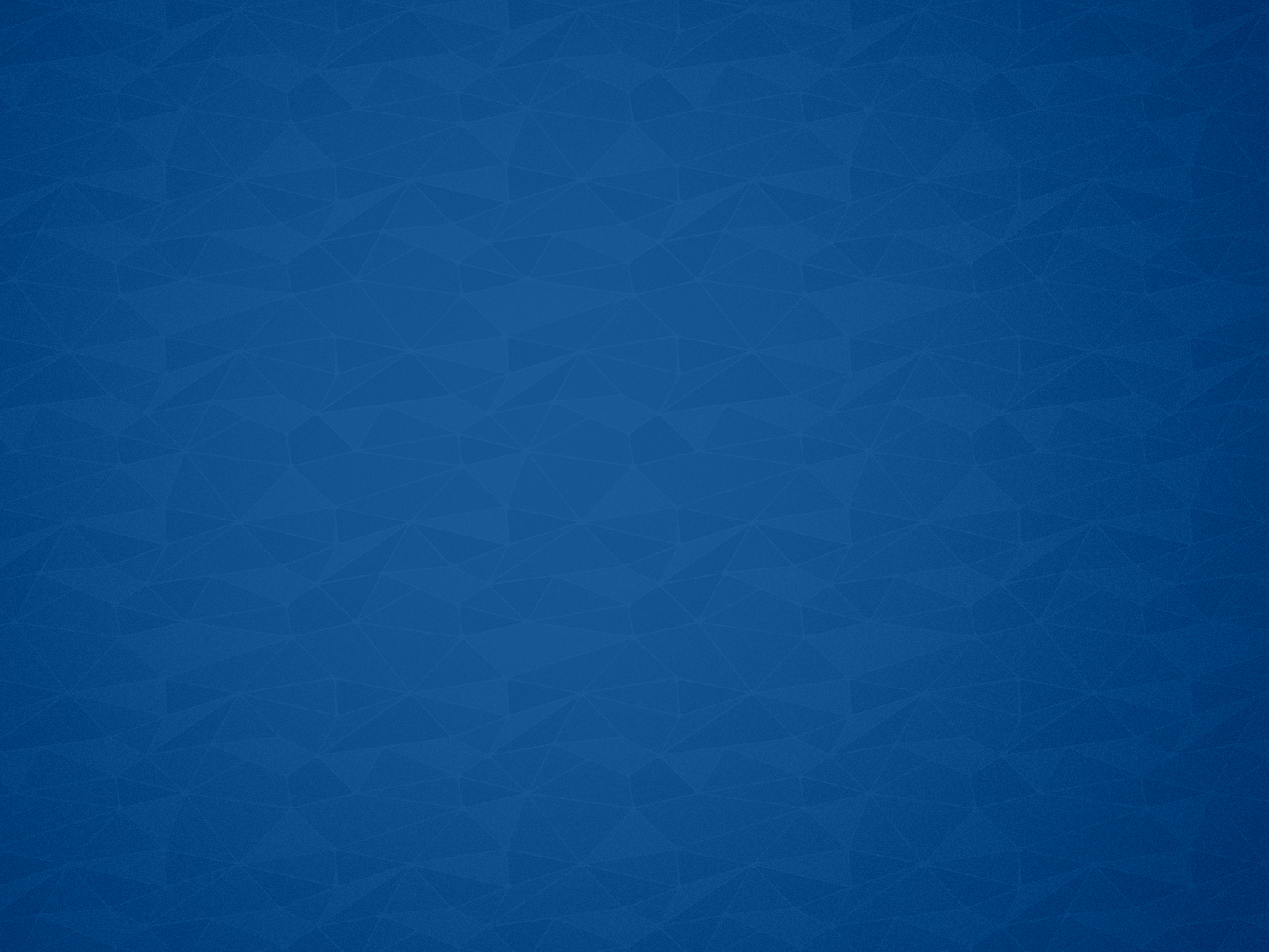 УСЛУГИ ПО 1993-Р
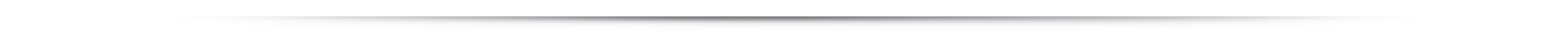 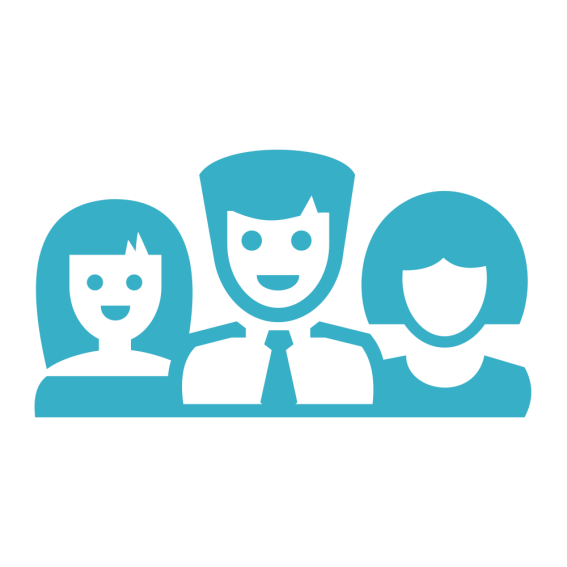 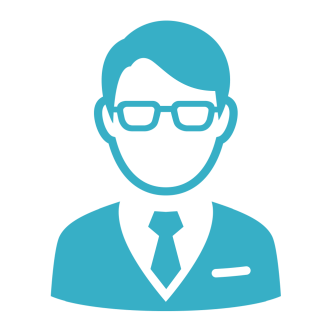 Предоставление информации об объектах недвижимого имущества, находящегося в государственной и муниципальной собственности и предназначенных для сдачи в аренду
№52
№55
Выдача разрешений на предоставление земельных участков для индивидуального жилищного строительства
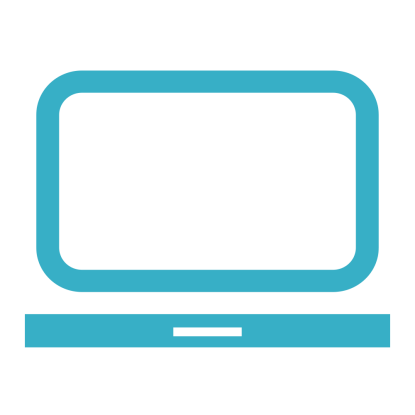 Приобретение земельных участков из земель сельскохозяйственного значения, находящихся в государственной и муниципальной собственности, для создания фермерского хозяйства и осуществления его деятельности
№56
Портал государственных 
и муниципальных услуг
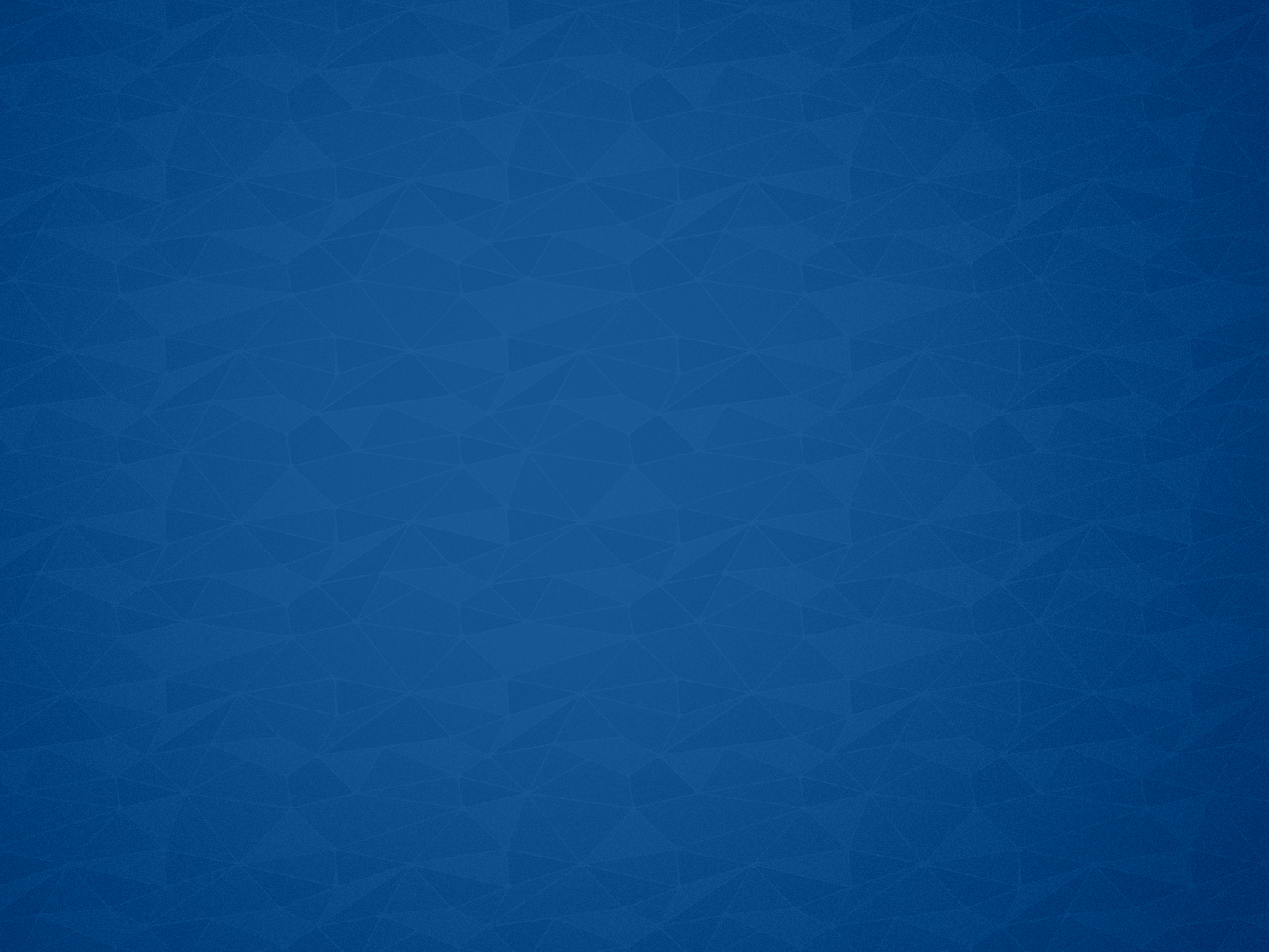 ИНТЕГРАЦИЯ
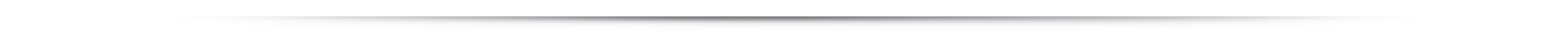 ГЕОИНФОРМАЦИОННЫЕ СИСТЕМЫ
ИАС «БАРС.МУНИЦИПАЛИТЕТ-УПРАВЛЕНИЕ ИМУЩЕСТВОМ»
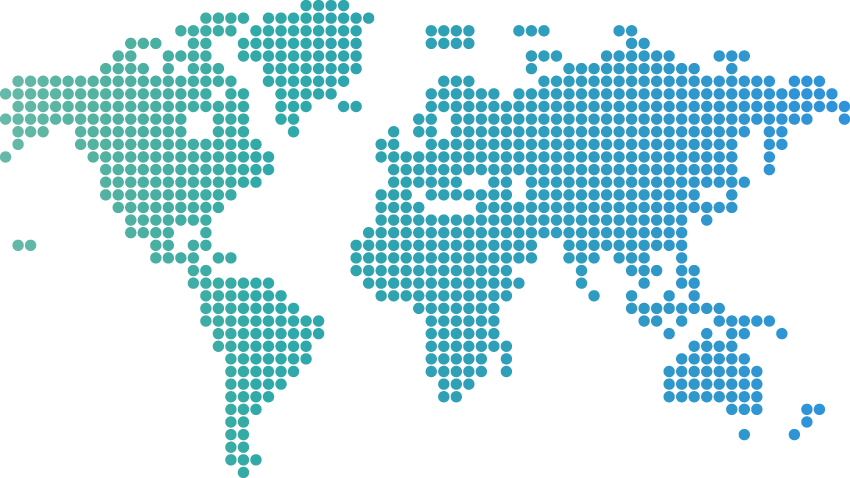 ВОЗМОЖНОСТЬ ВИЗУАЛИЗАЦИИ НА КАРТЕ ИНФОРМАЦИИ, 
ВЫГРУЖЕННОЙ С ИНФОРМАЦИОННЫХ СИСТЕМ
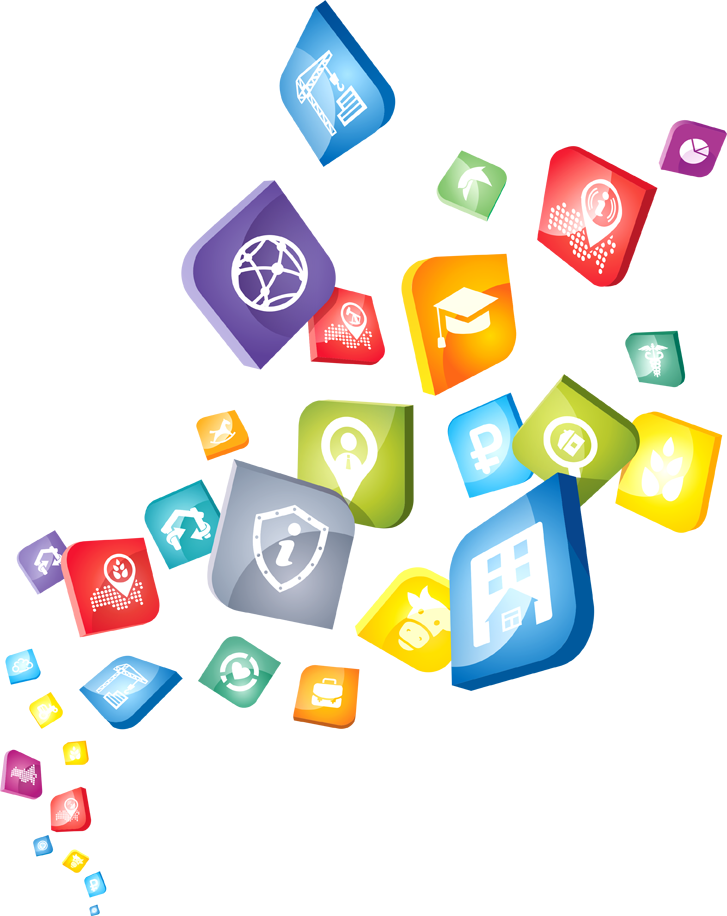 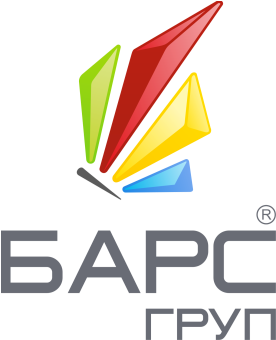 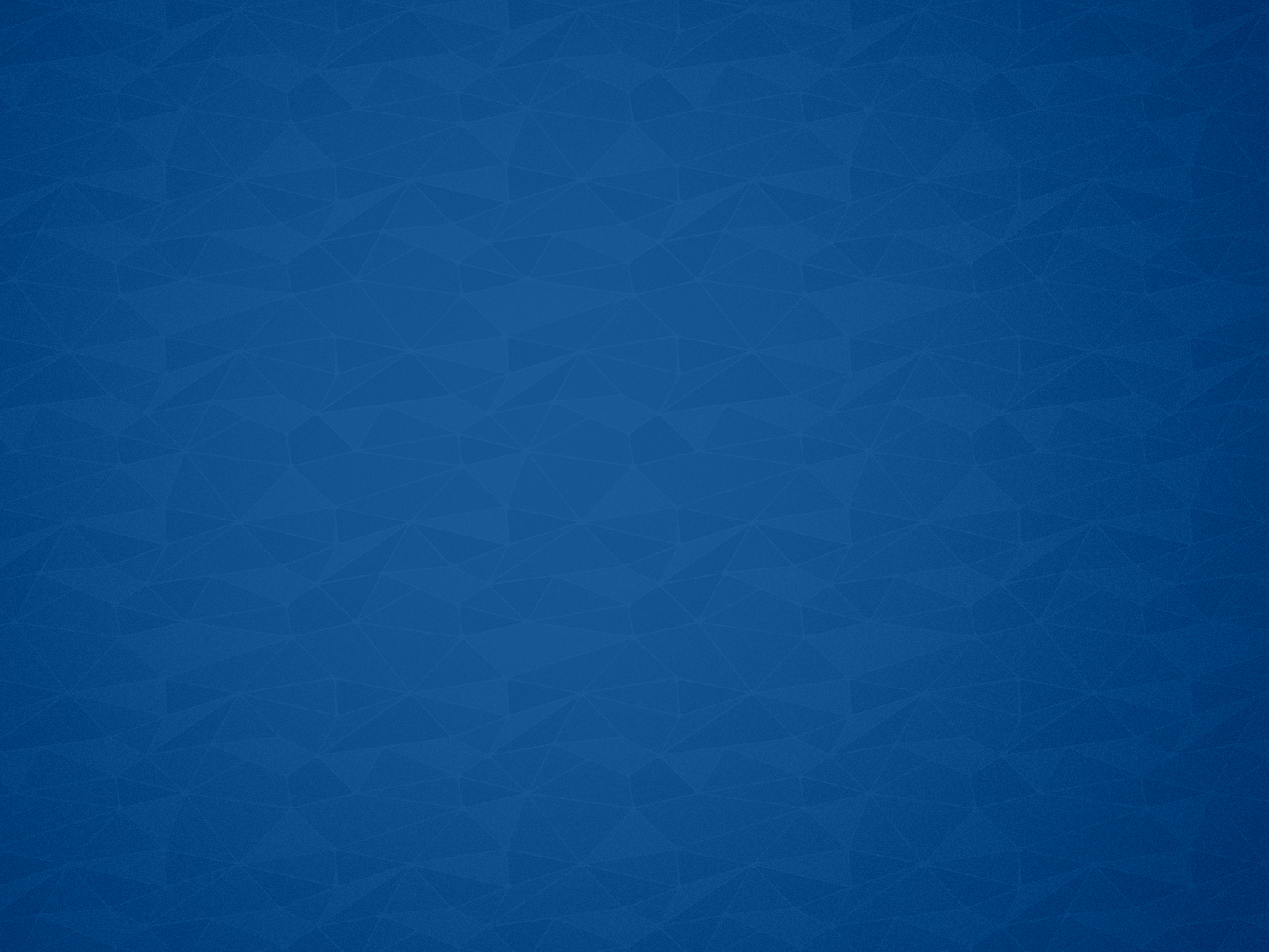 СПАСИБО 
ЗА ВНИМАНИЕ!
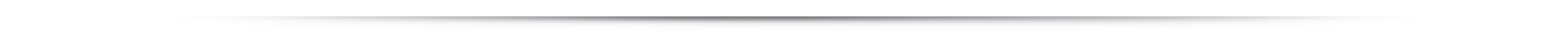